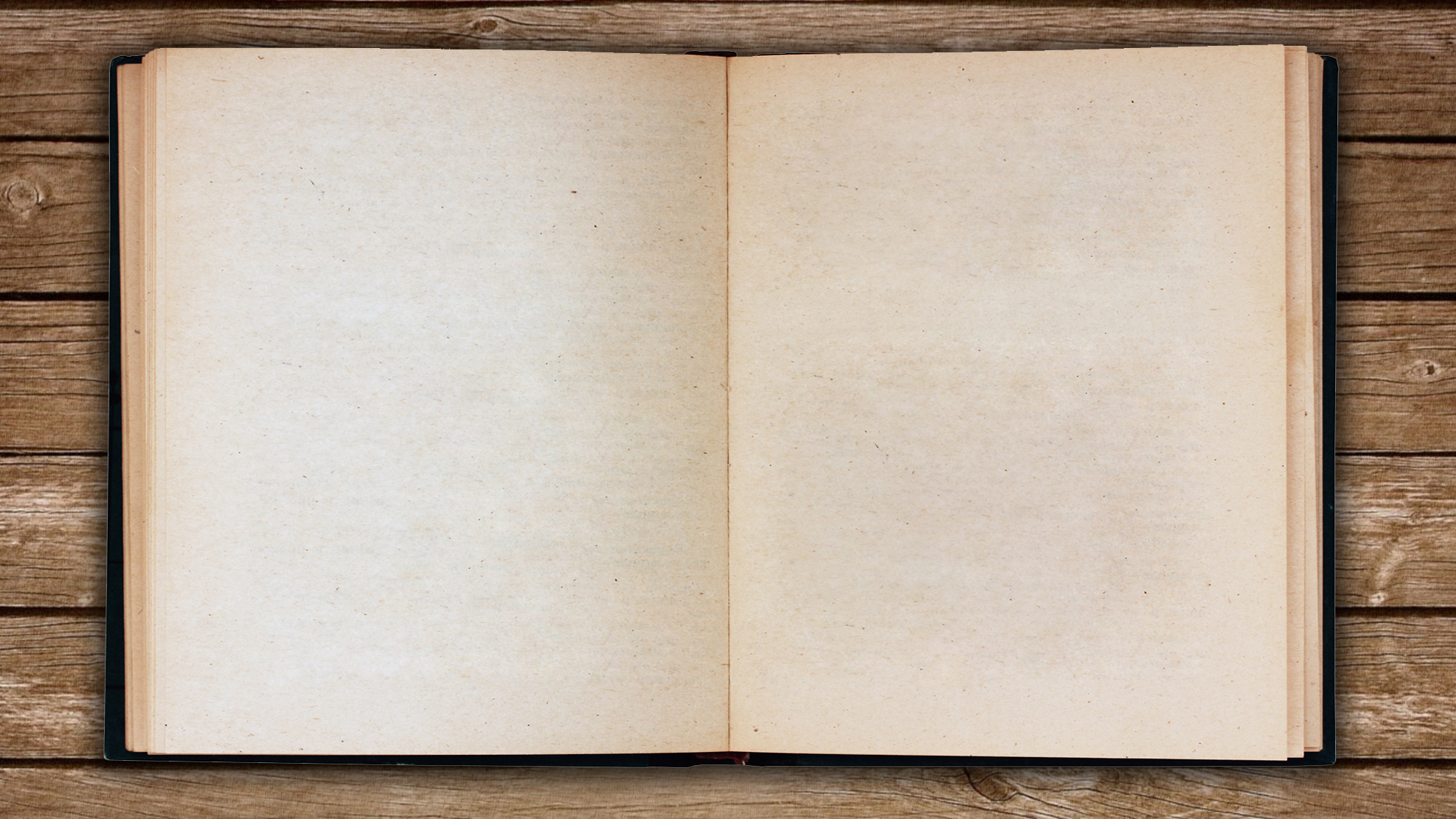 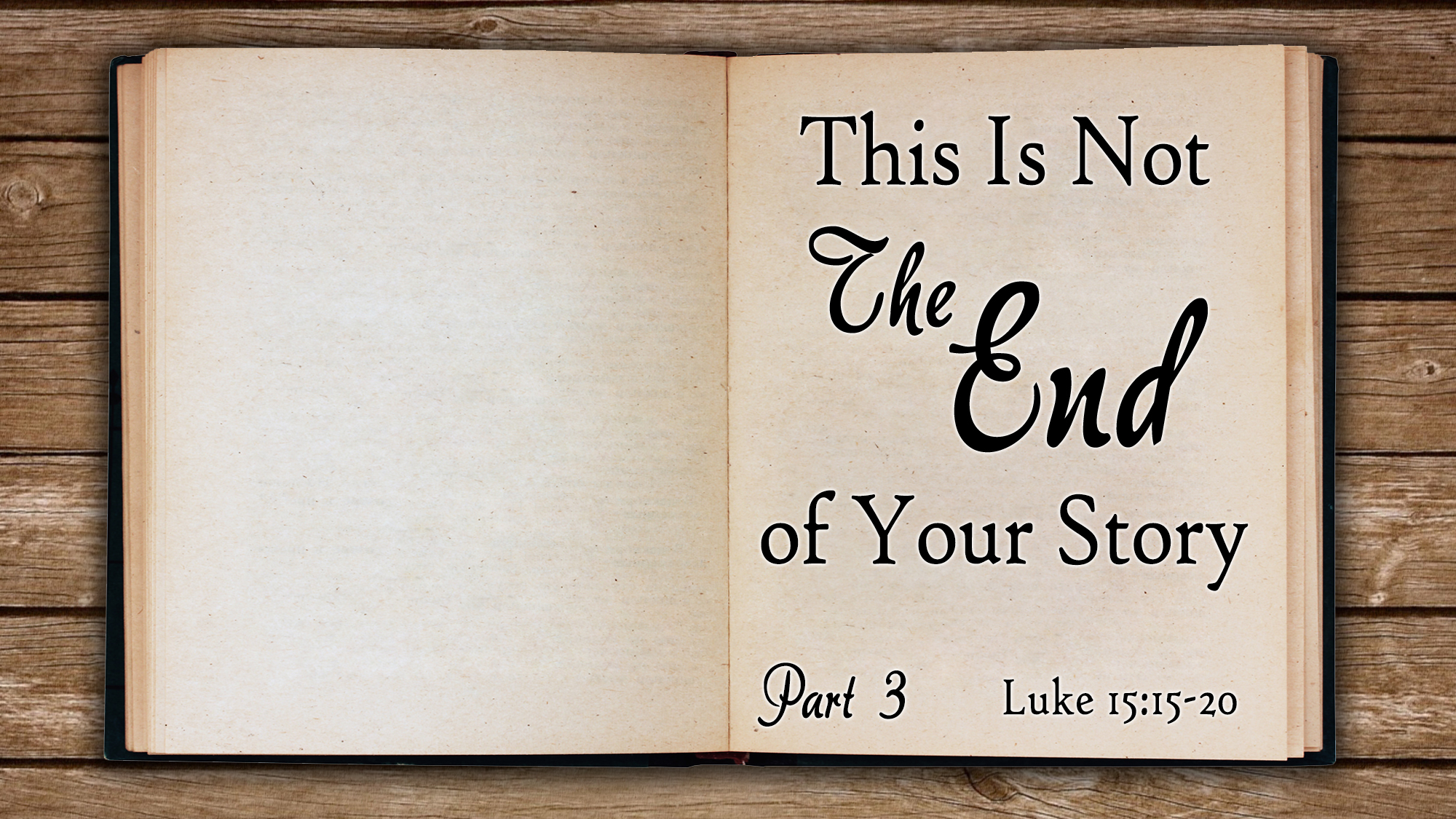 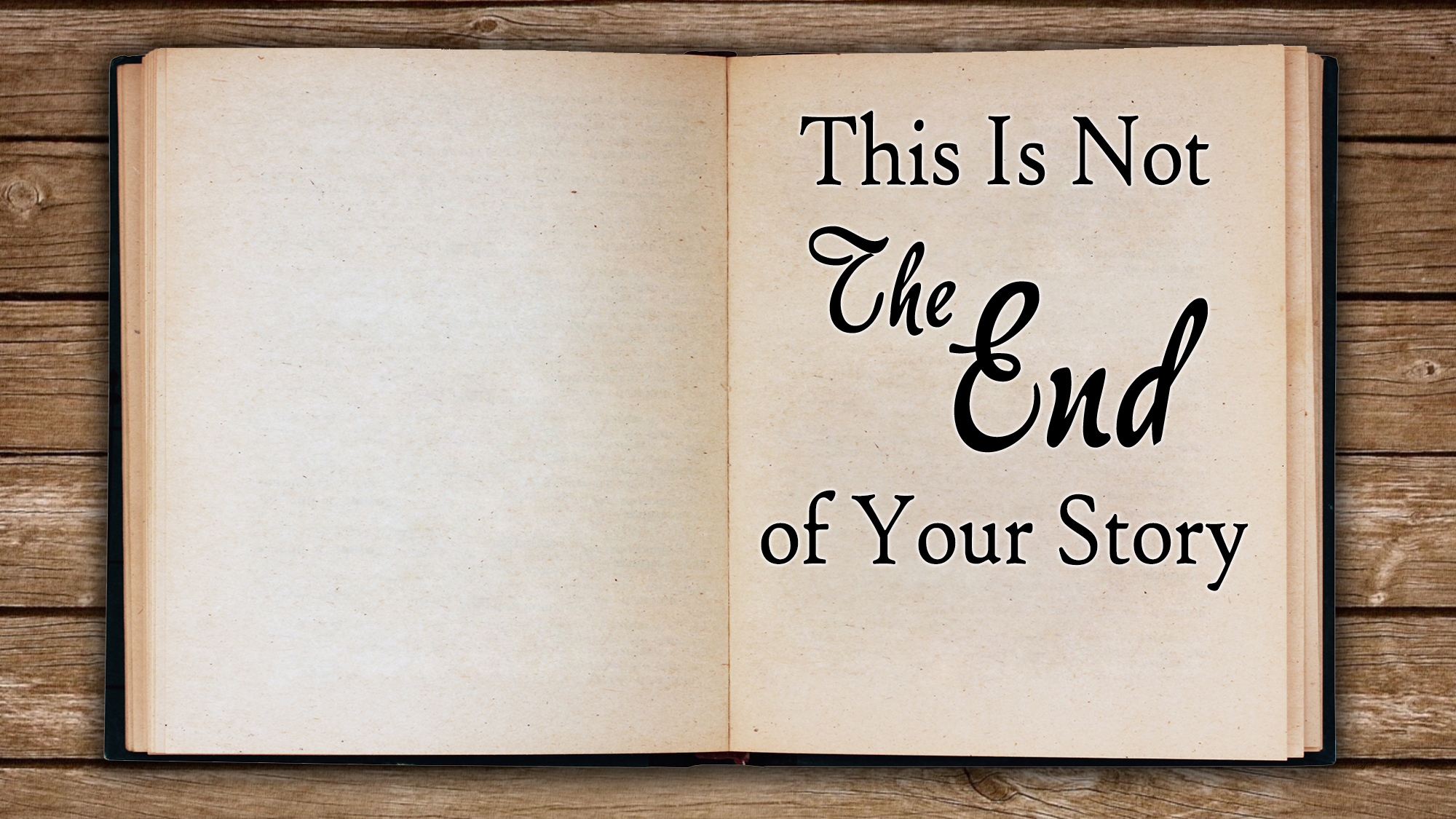 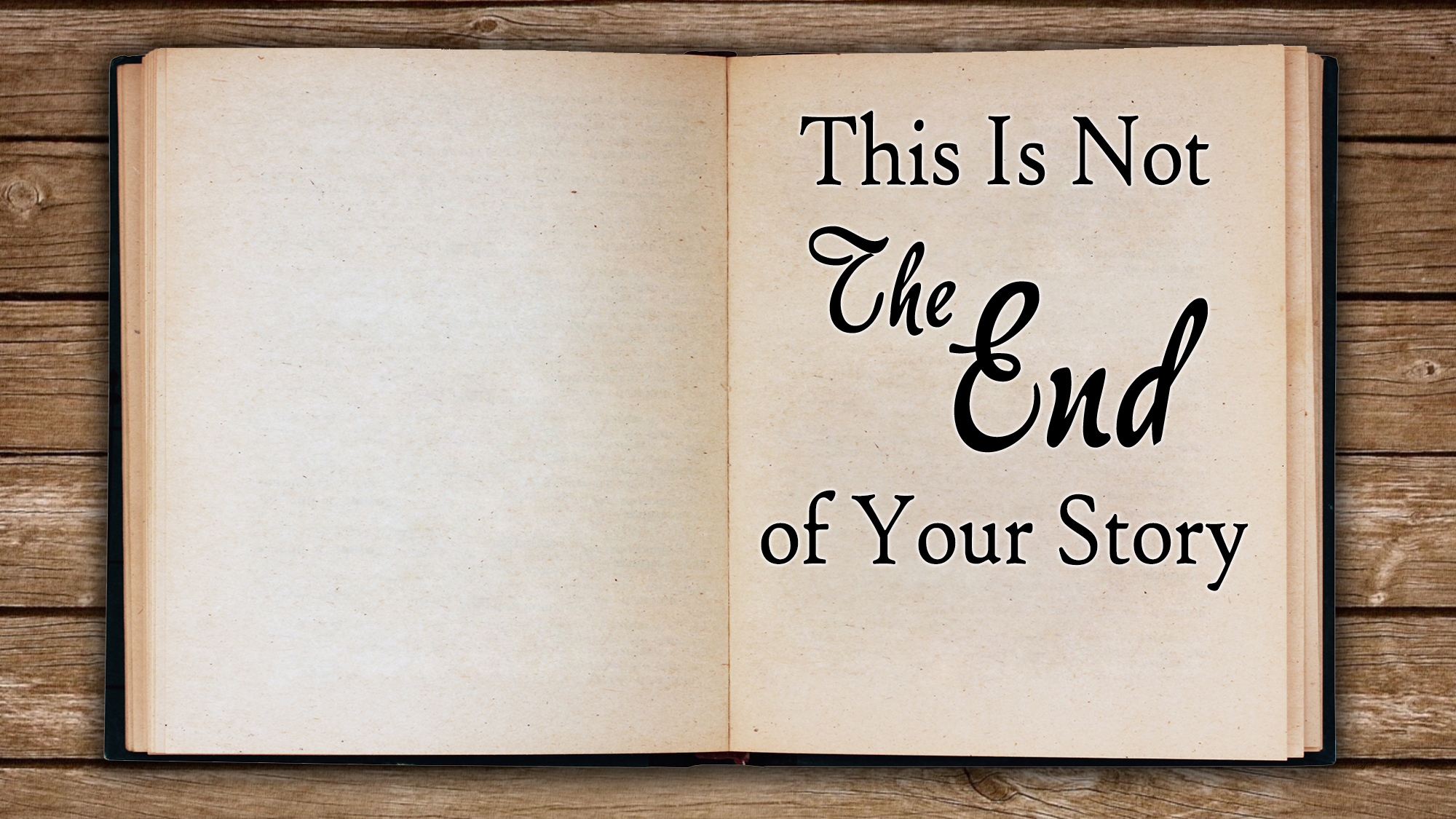 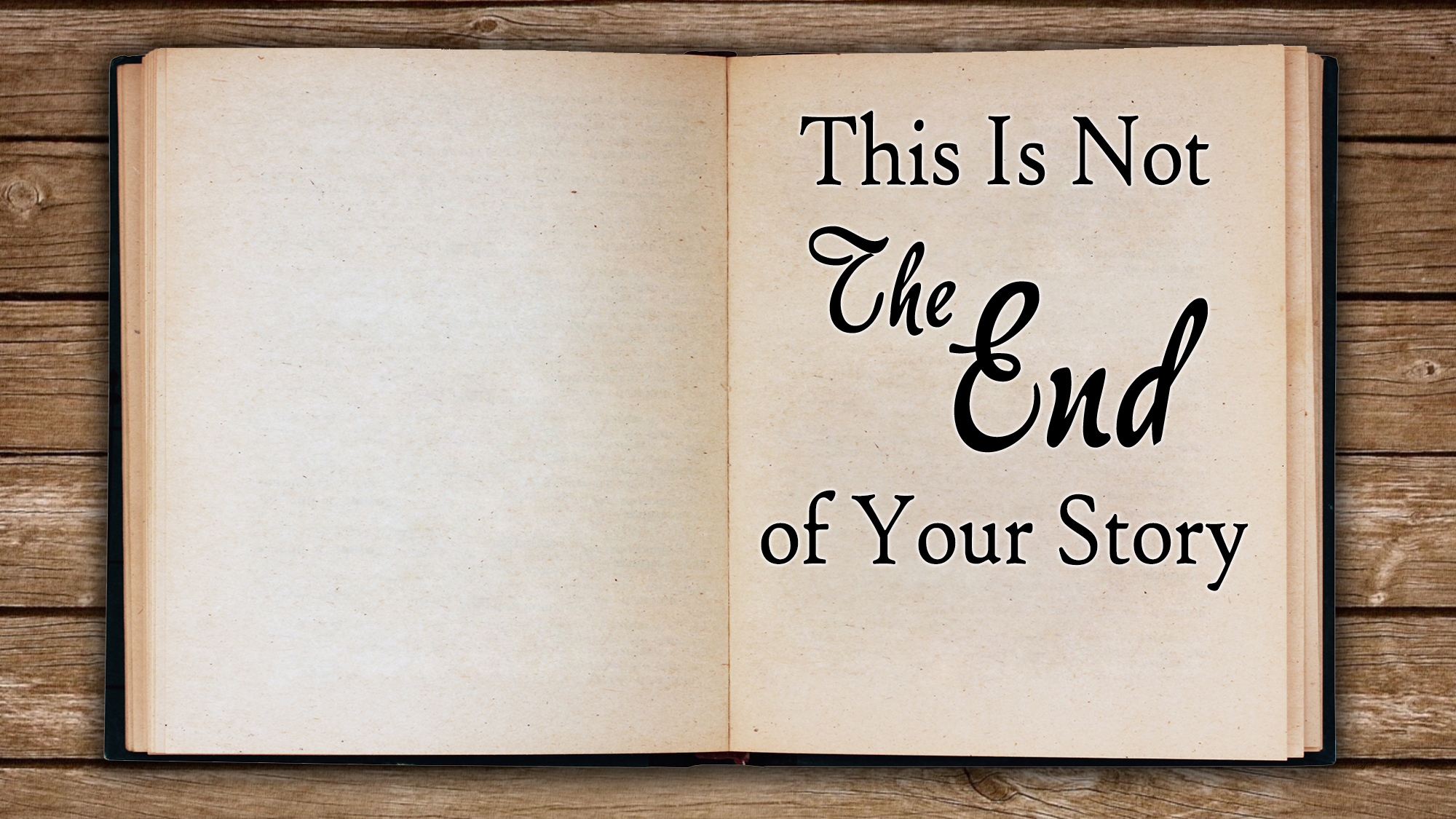 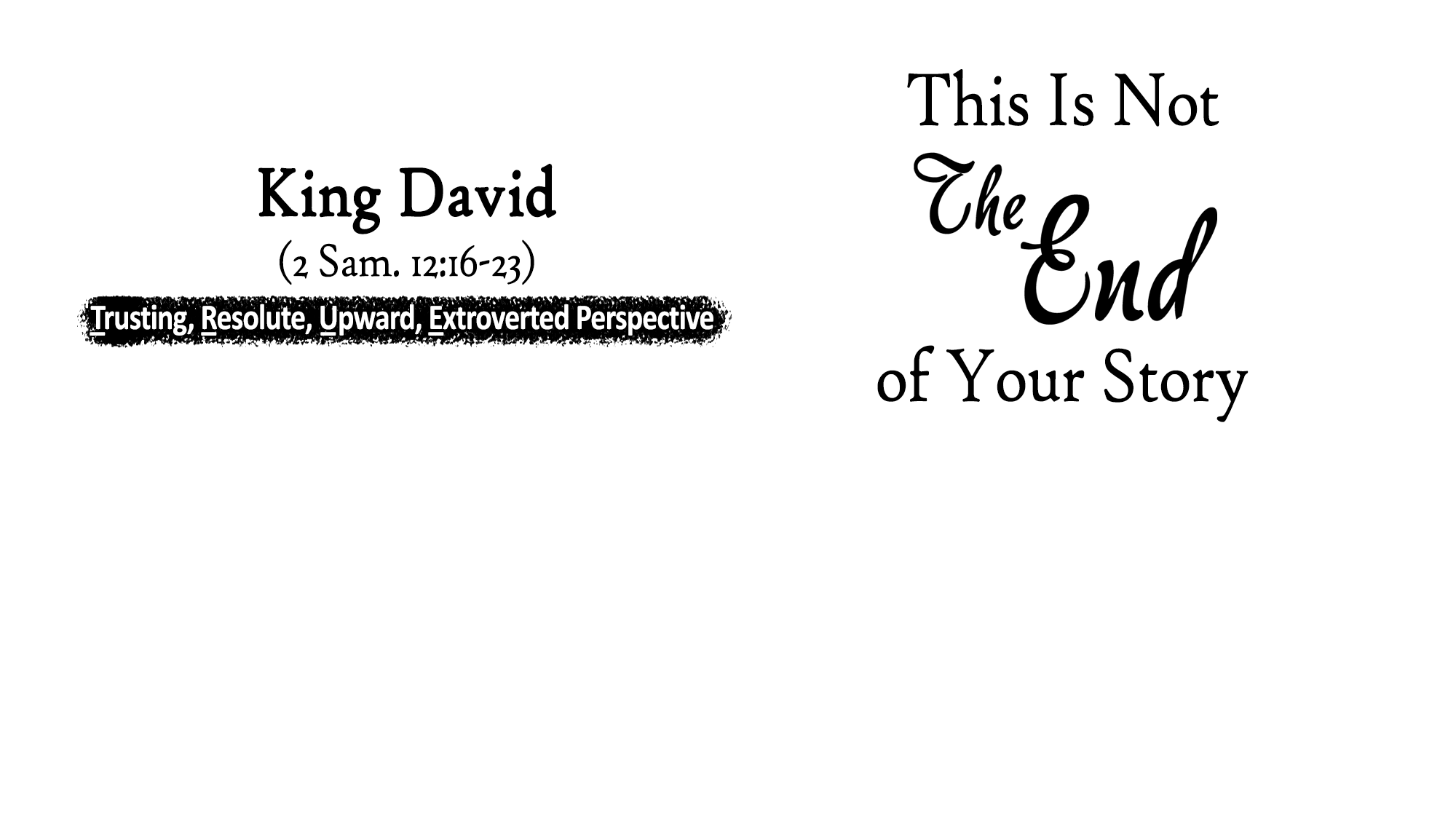 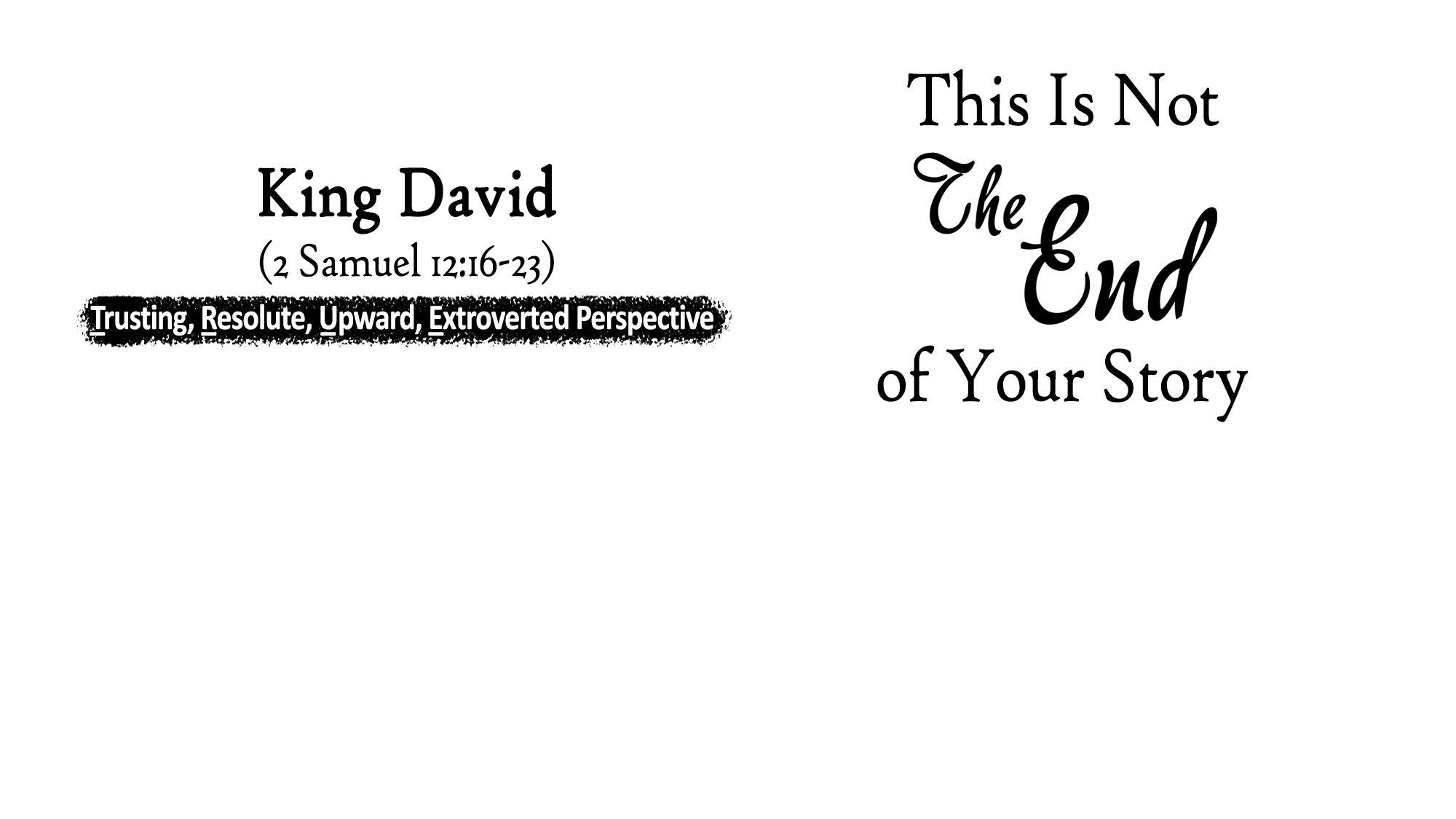 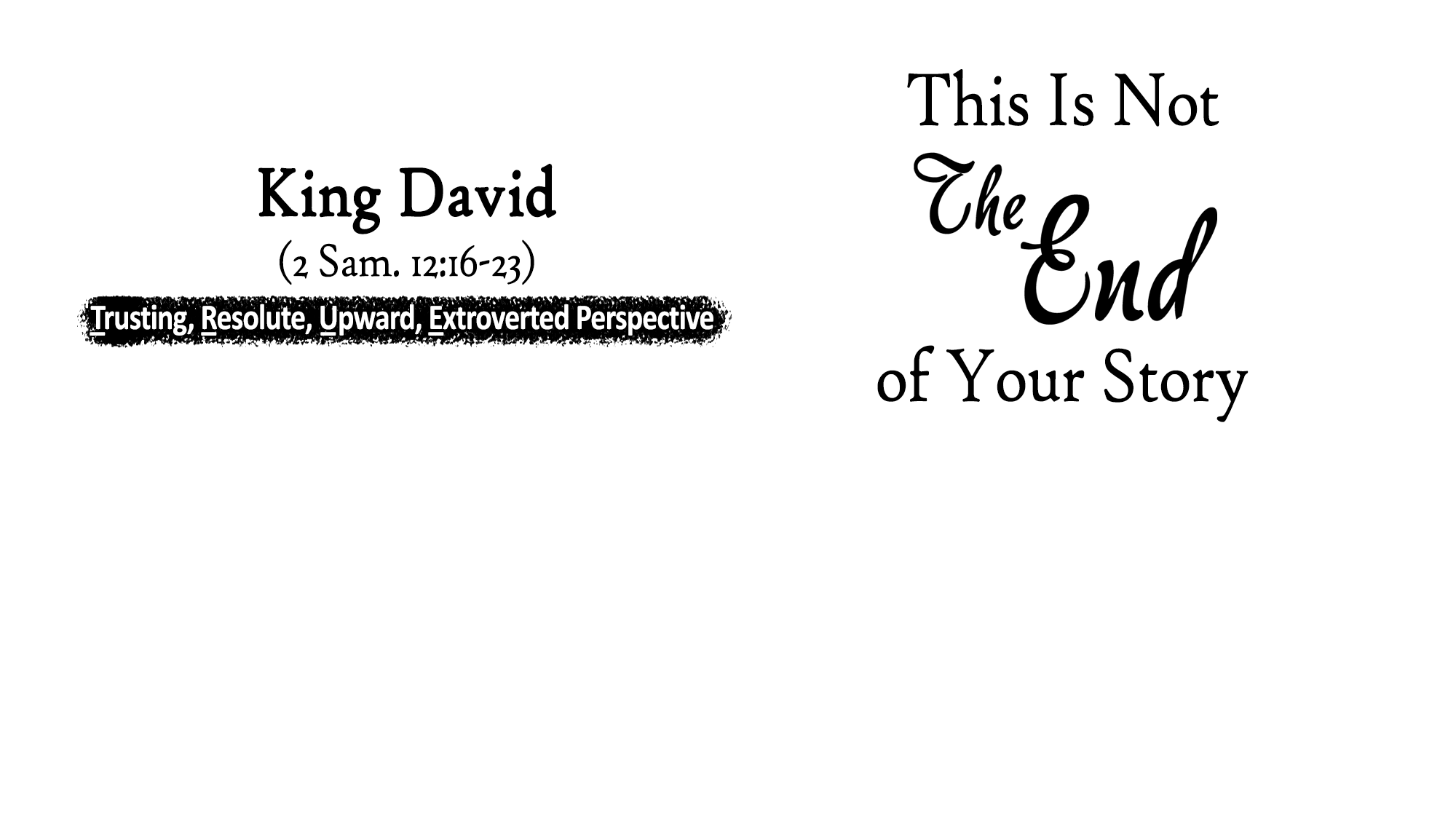 David got up, cleaned up, dressed up and ate up (12:20)
David worshiped God instead of blaming God (12:20)
David realized he could not change what happened (12:23)
David focused on living and what he could do/change (12:23)
The trials of life do not have to define you or limit you!
There is more that you can do for God!  That’s why you’re here!
Find something simple to do to make a positive difference for others!
Make sure you’re pointed toward and ready for heaven!
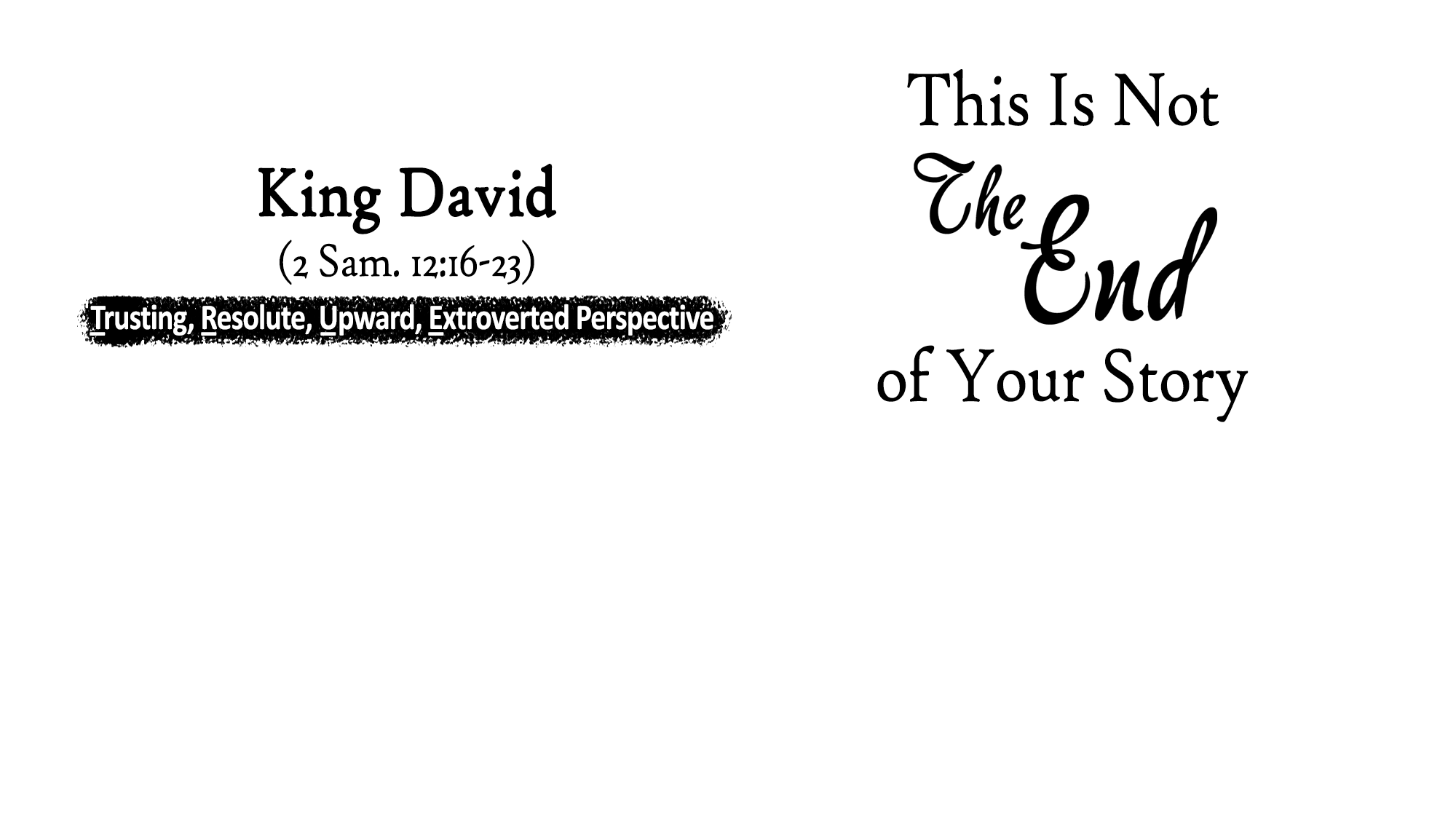 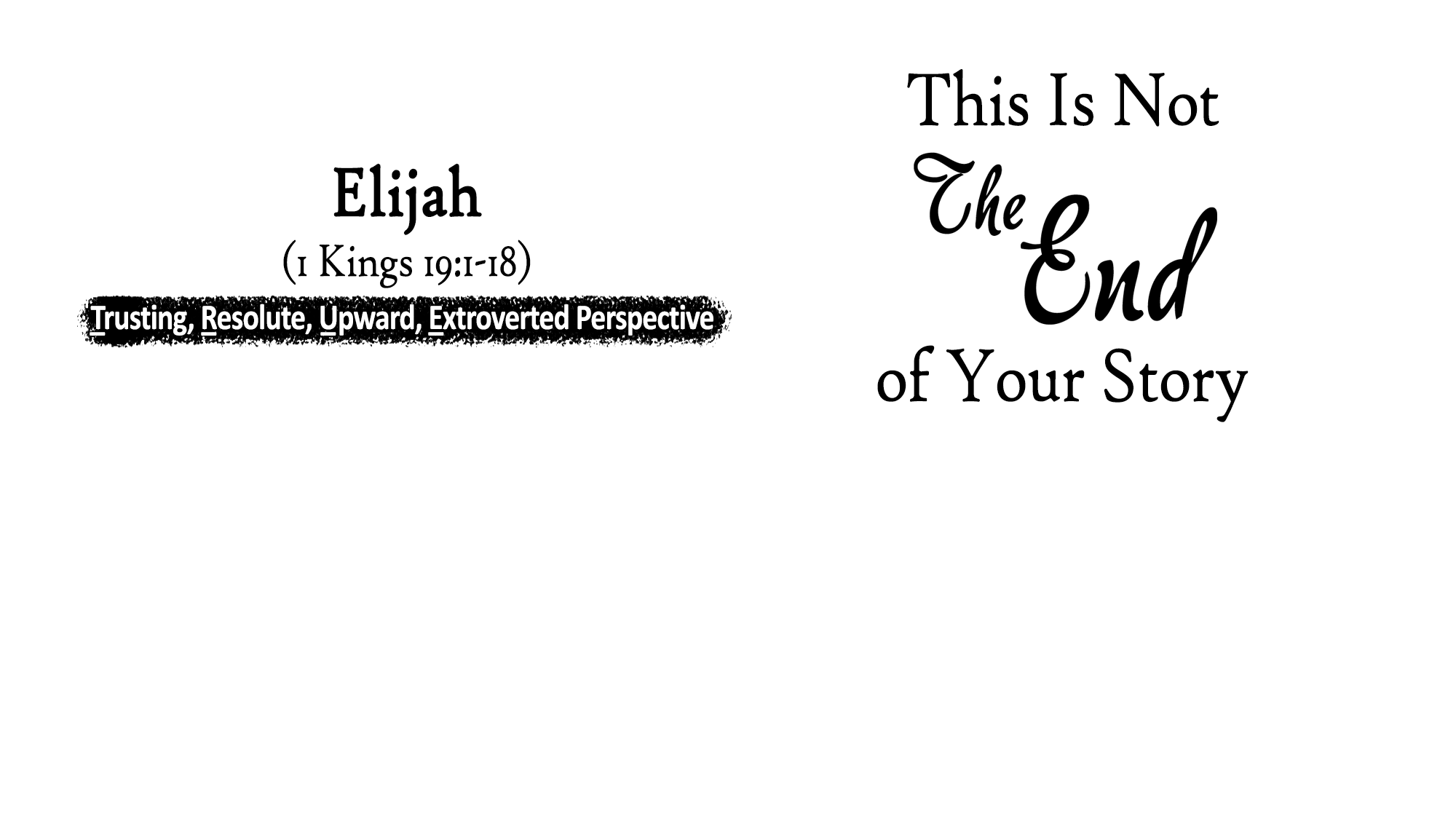 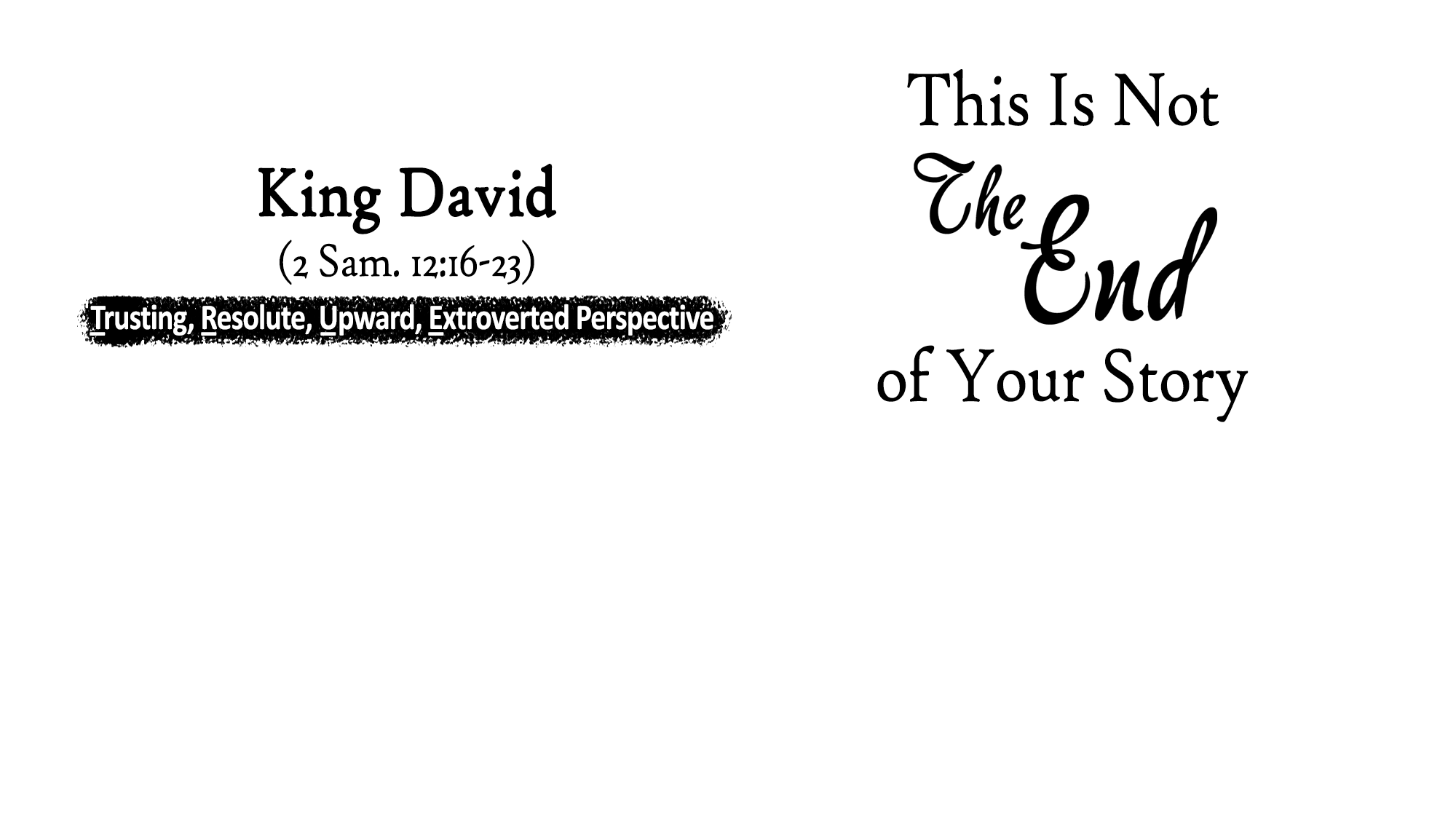 Elijah realized that the journey was too great to do alone (19:7)
Elijah found real strength from the Lord and what He provides (19:8-9)
Elijah got up, got out and got busy doing for others (19:15-17)
Elijah realized that he was not alone (19:18)
The trials of life do not have to define you or limit you!
There is more that you can do for God!  That’s why you’re here!
Find something simple to do to make a positive difference for others!
Make sure you’re pointed toward and ready for heaven!
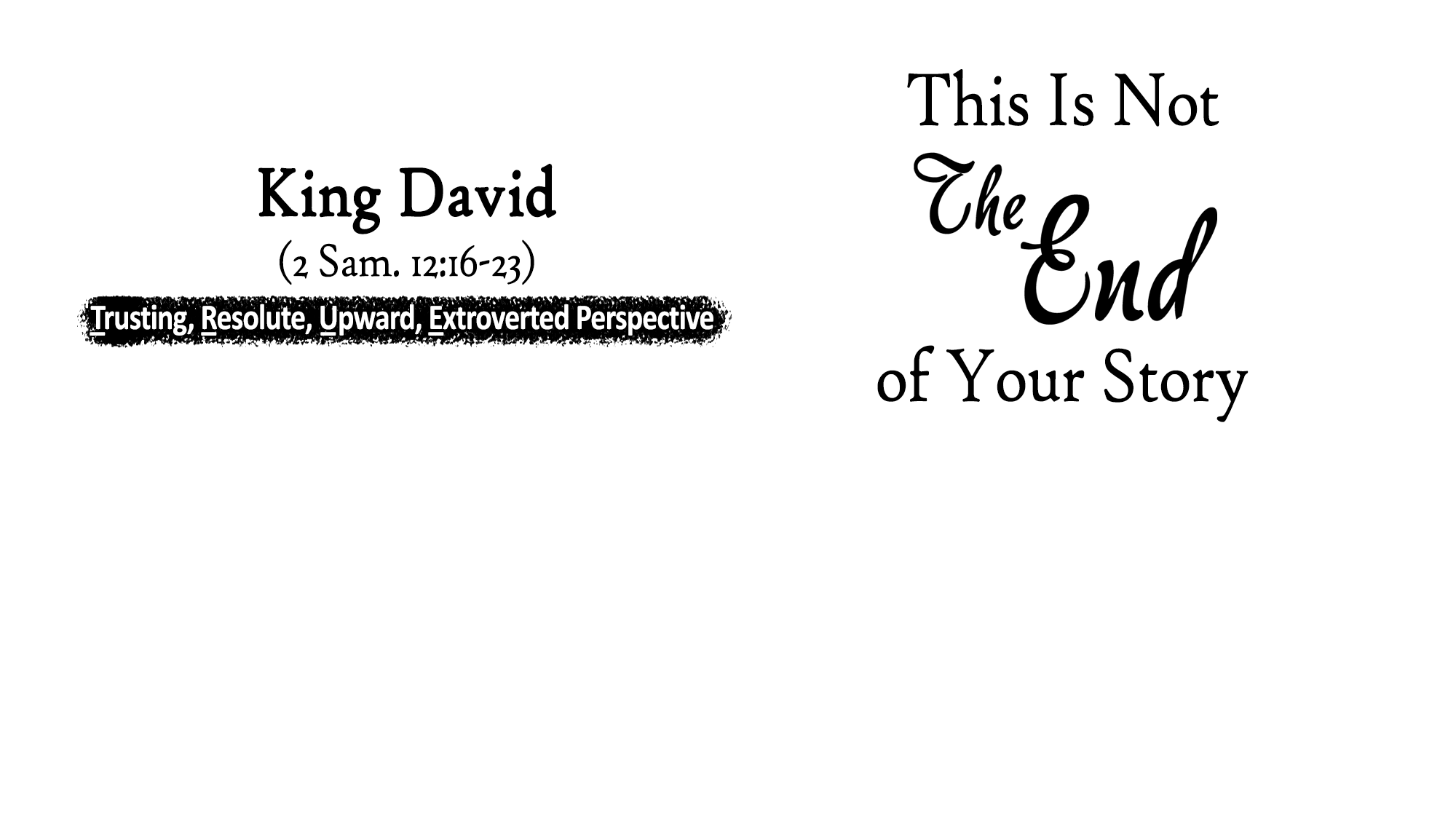 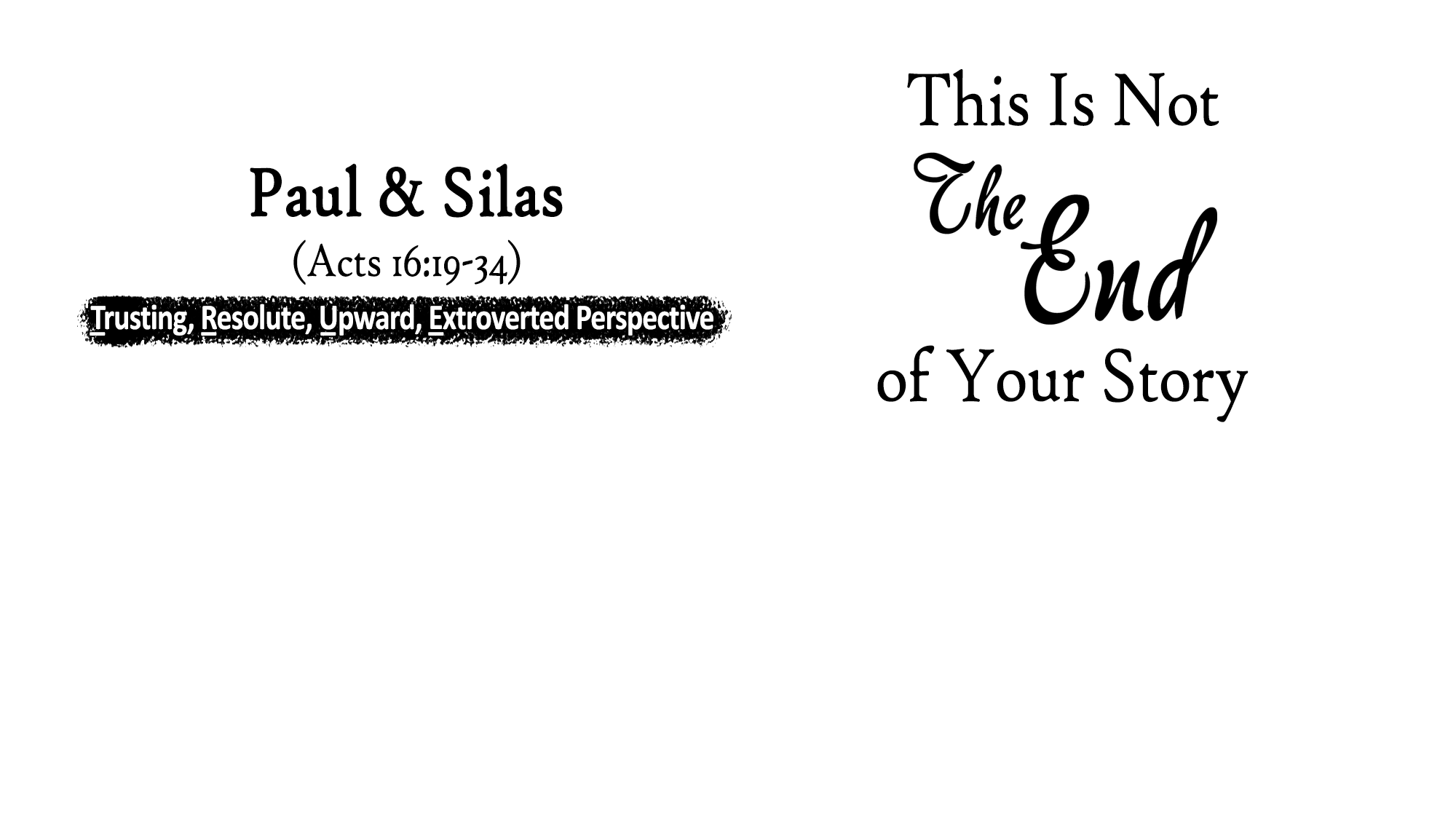 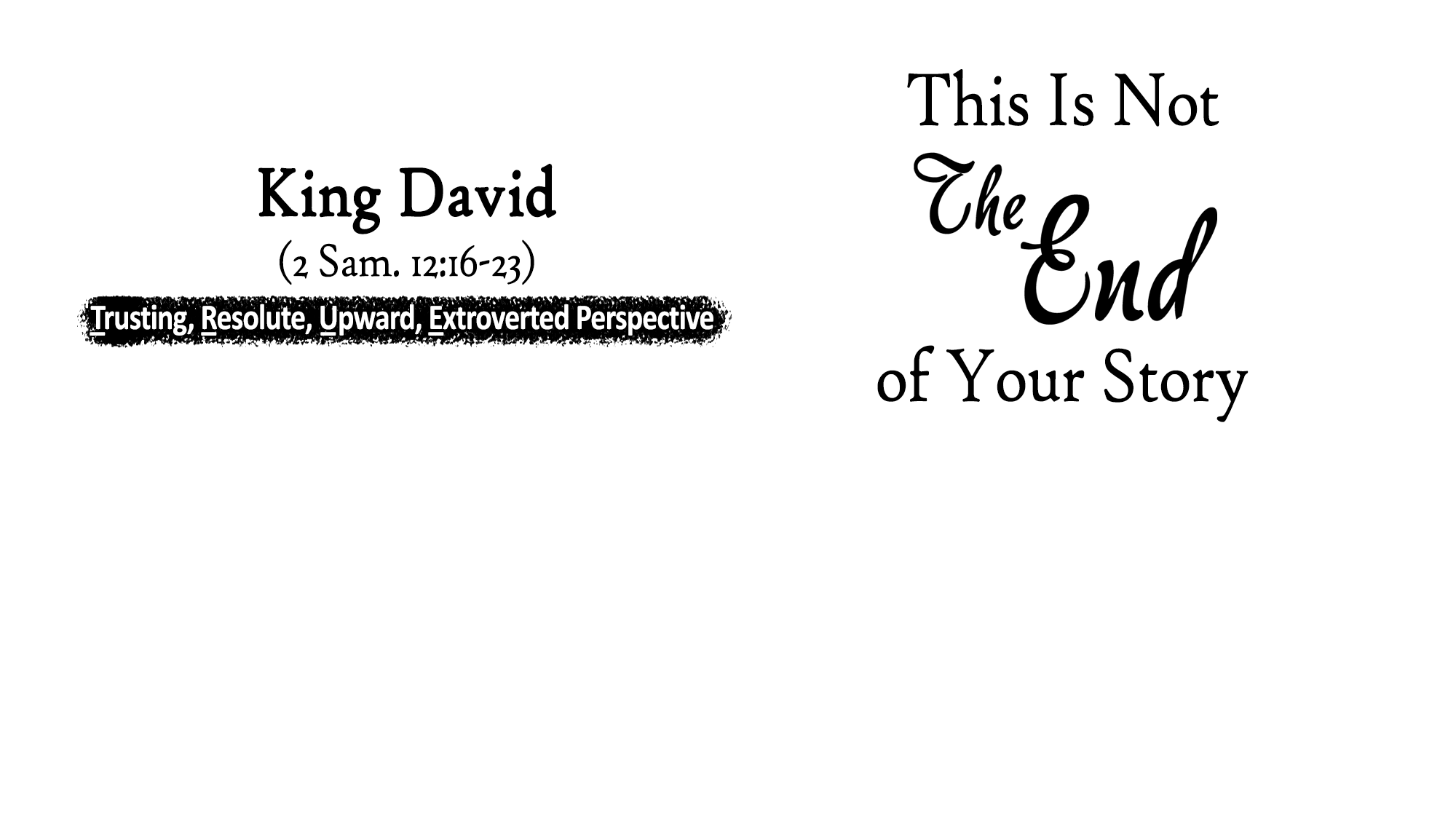 Paul & Silas prayed and sang to God (16:25)
Paul & Silas looked out for others instead of self (16:26-28)
Paul & Silas told others about Jesus Christ (16:29-34)
Paul & Silas encouraged the brethren, instead of expecting it (16:40)
The trials of life do not have to define you or limit you!
There is more that you can do for God!  That’s why you’re here!
Find something simple to do to make a positive difference for others!
Make sure you’re pointed toward and ready for heaven!
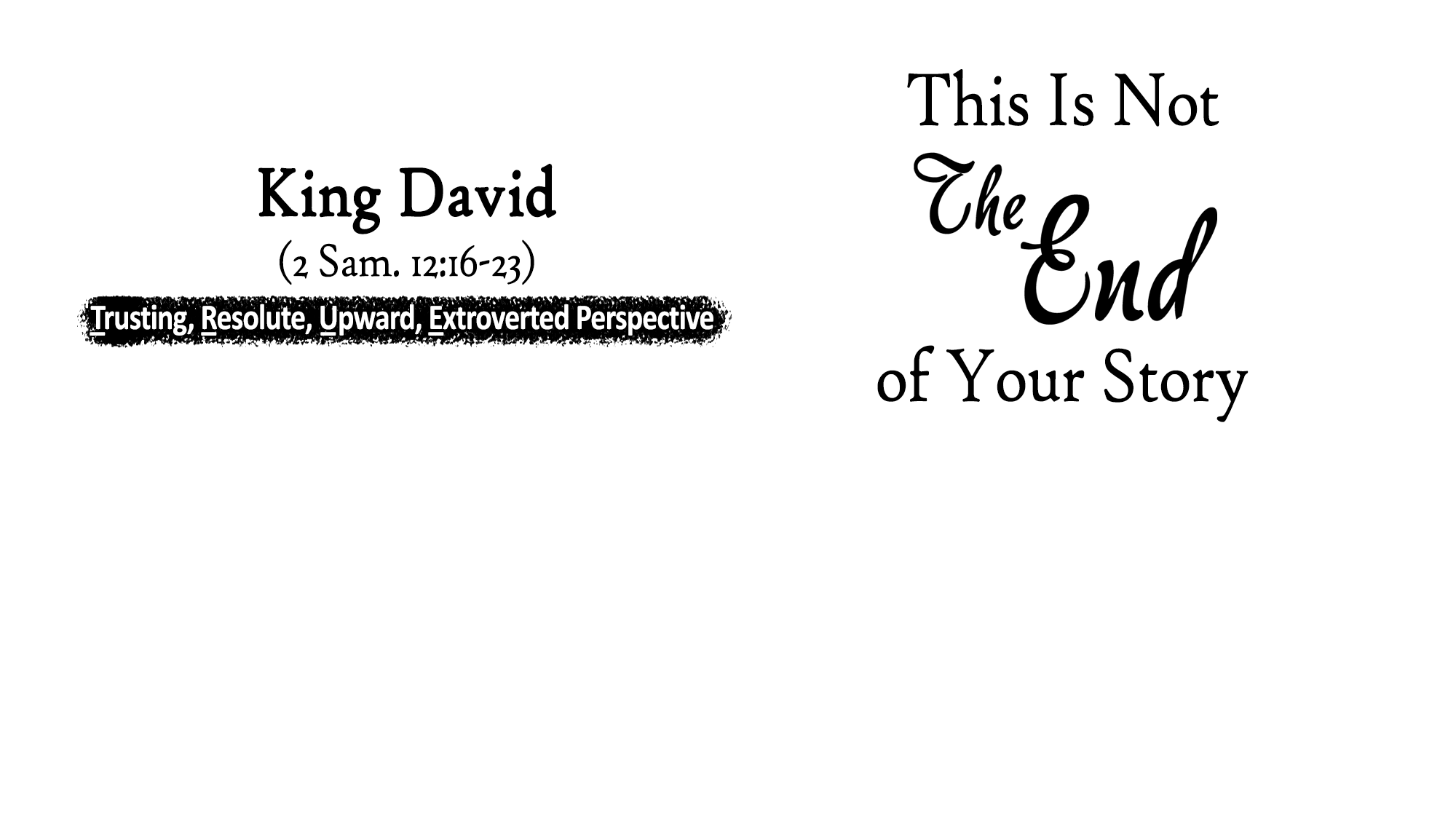 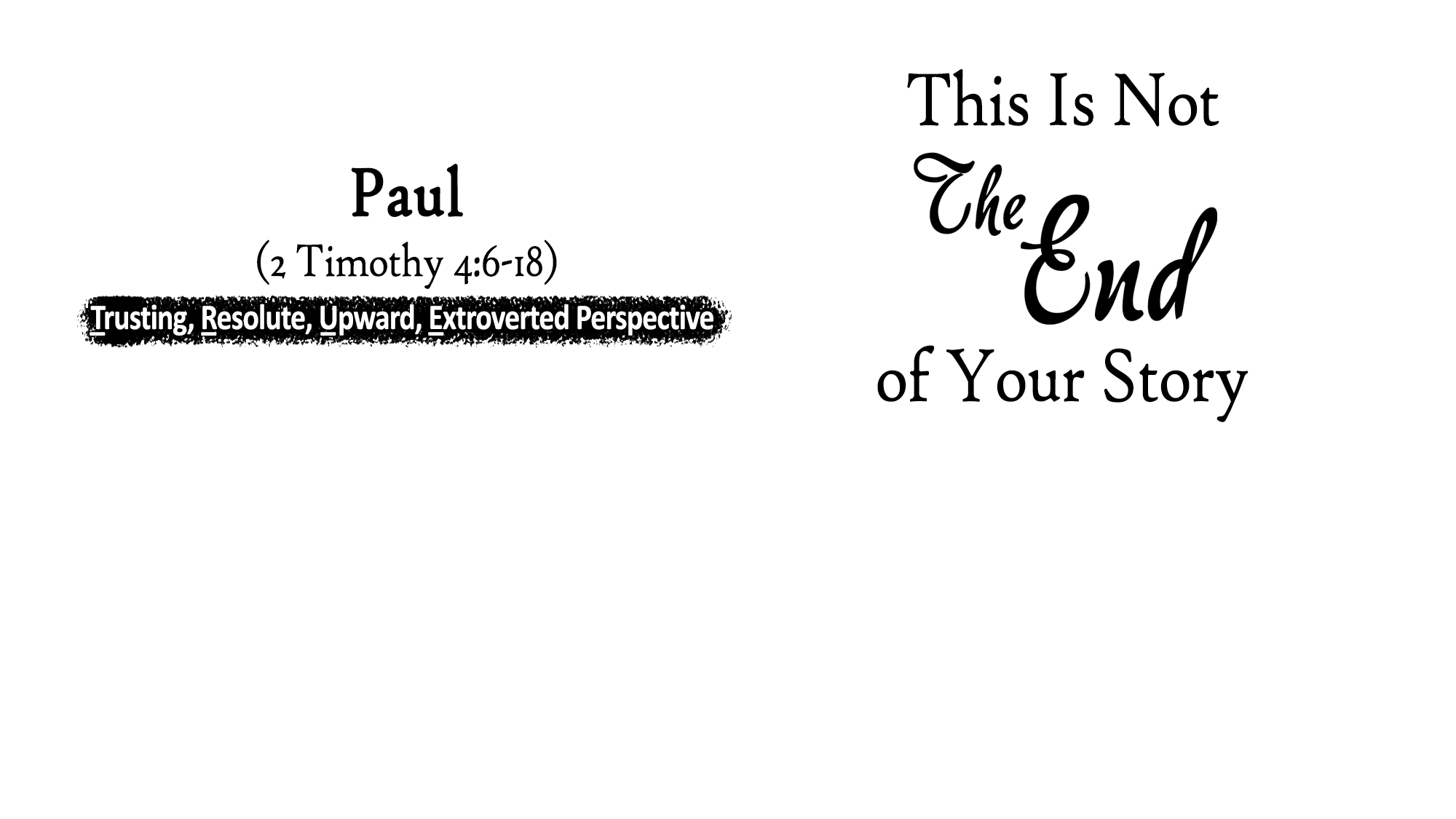 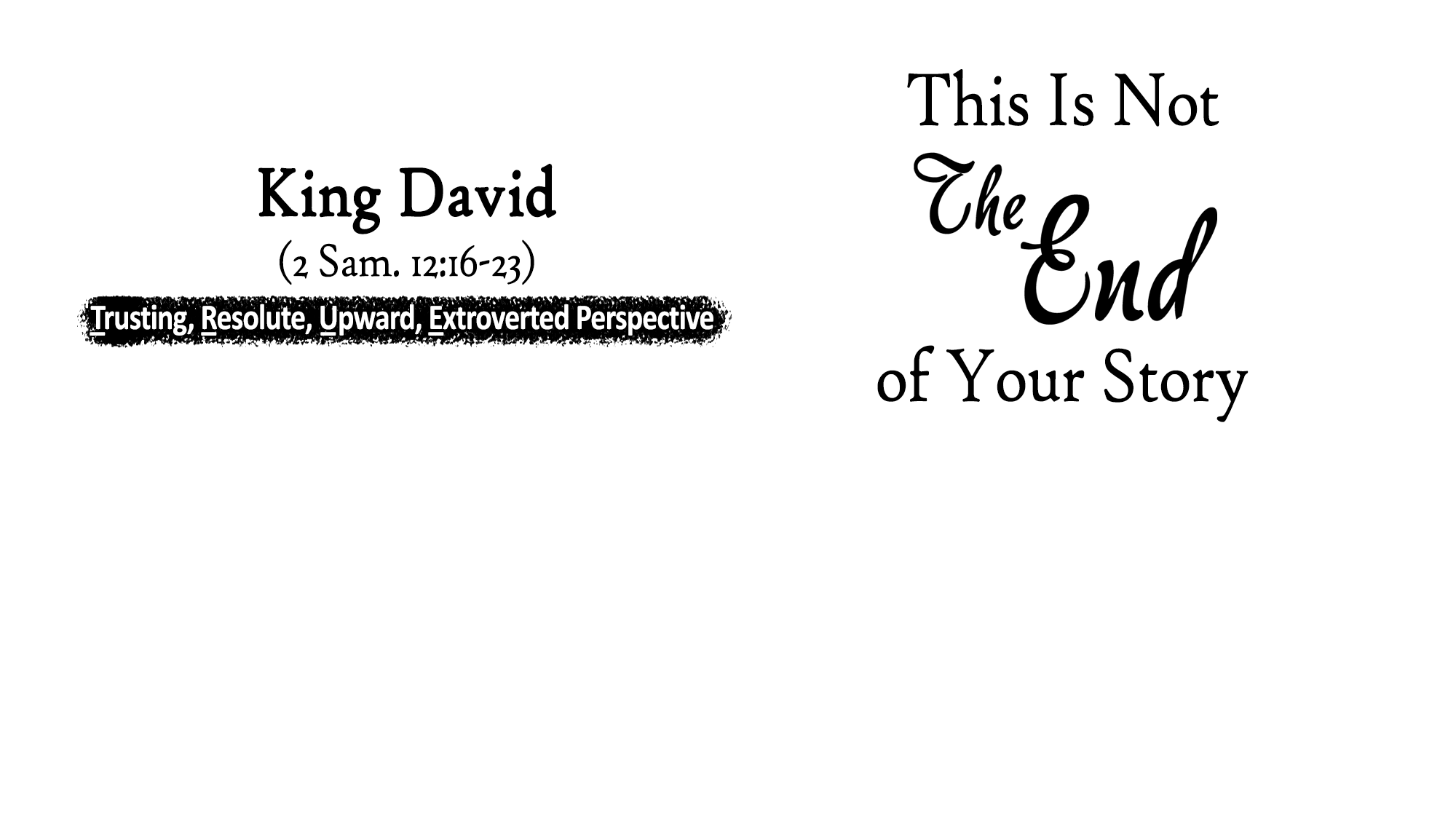 Paul determined to let the Lord deal with his enemies (4:14)
Paul requested that the Lord not charge his brethren with wrong (4:16)
The Lord stood with Paul and strengthened him (4:17)
The Lord used Paul in difficult times for His good (4:17)
The Lord will deliver us through evil and take us home to heaven (4:18)
To the Lord be glory forever and ever (4:18)
The trials of life do not have to define you or limit you!
There is more that you can do for God!  That’s why you’re here!
Find something simple to do to make a positive difference for others!
Make sure you’re pointed toward and ready for heaven!
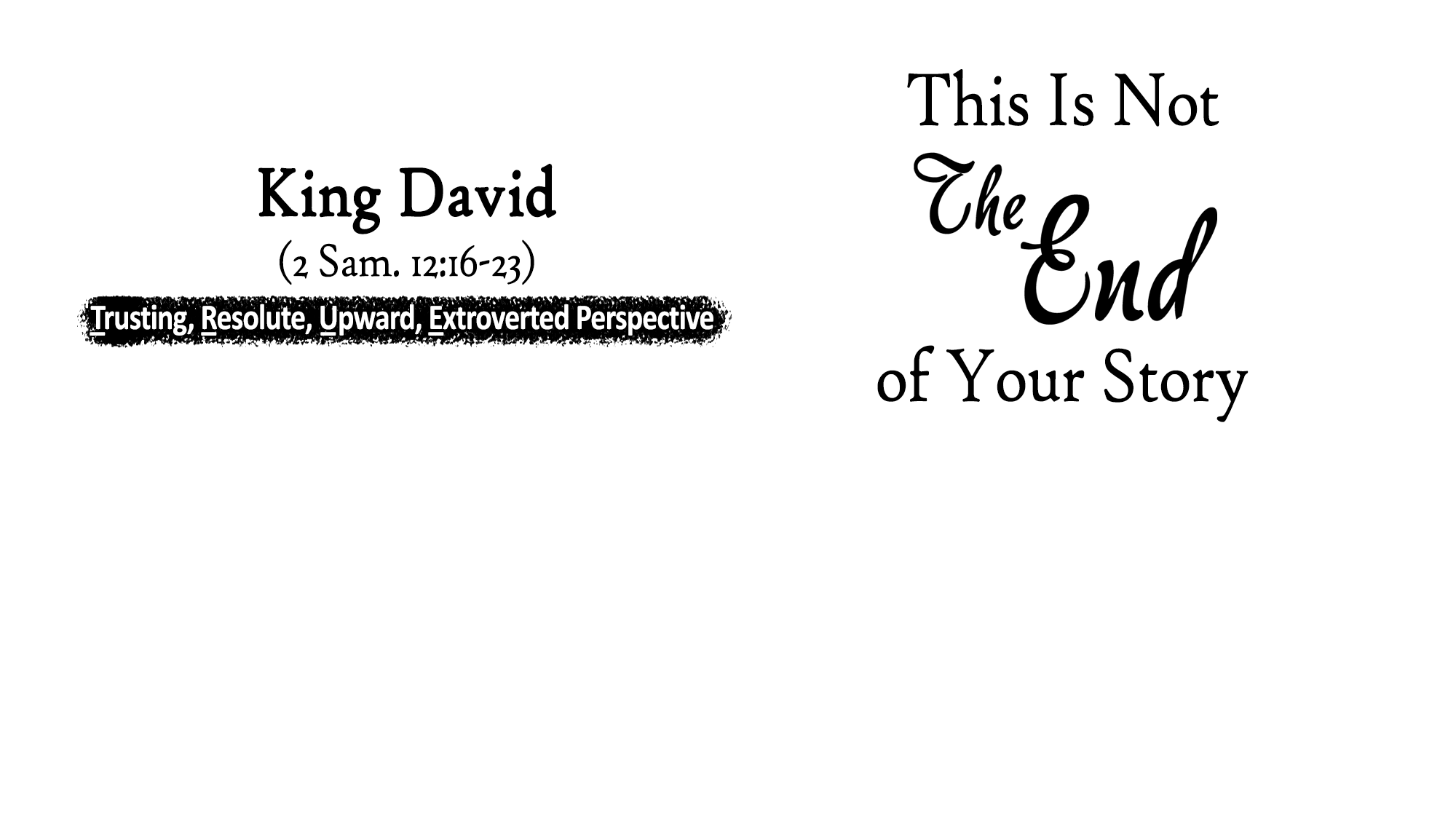 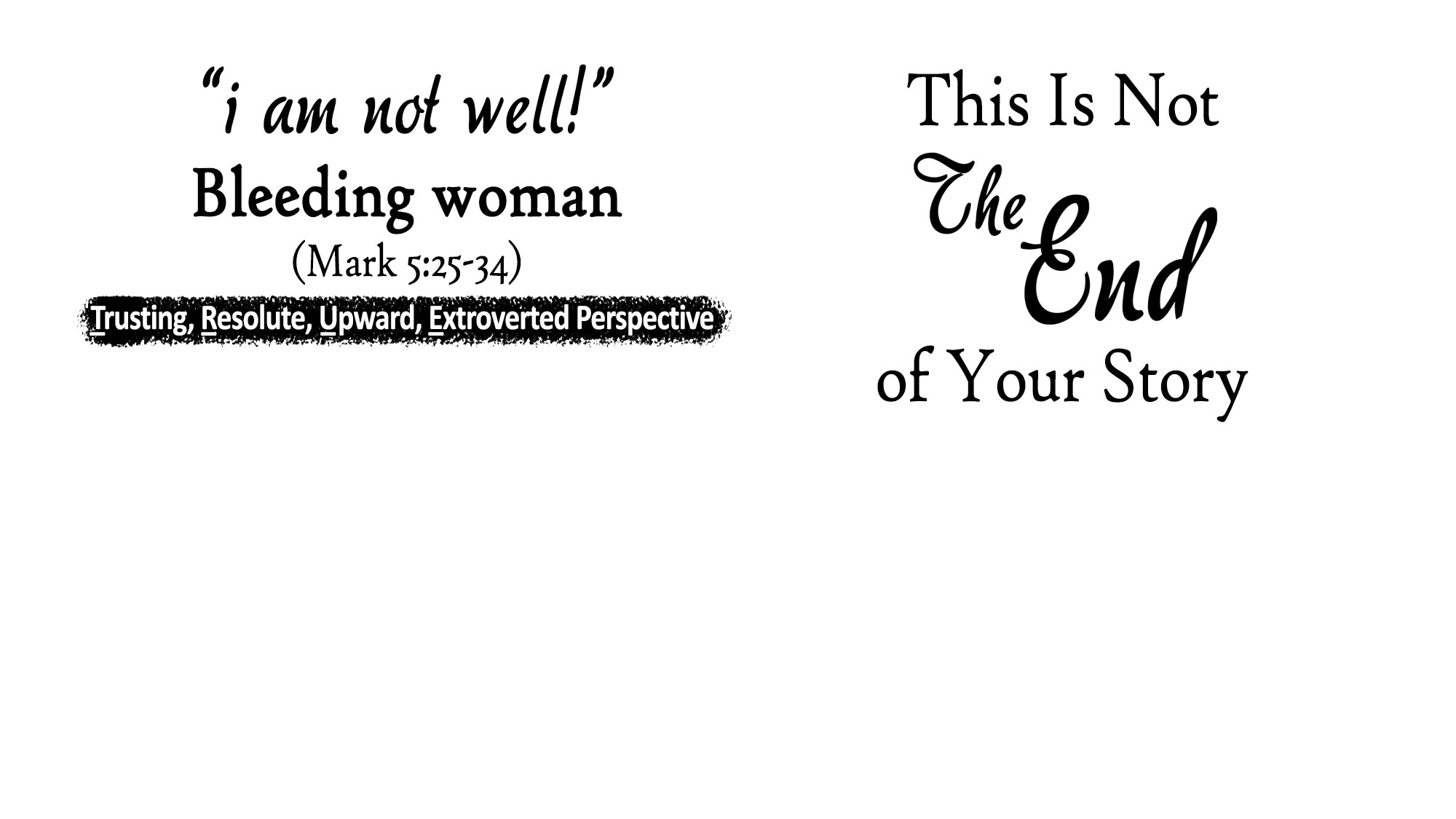 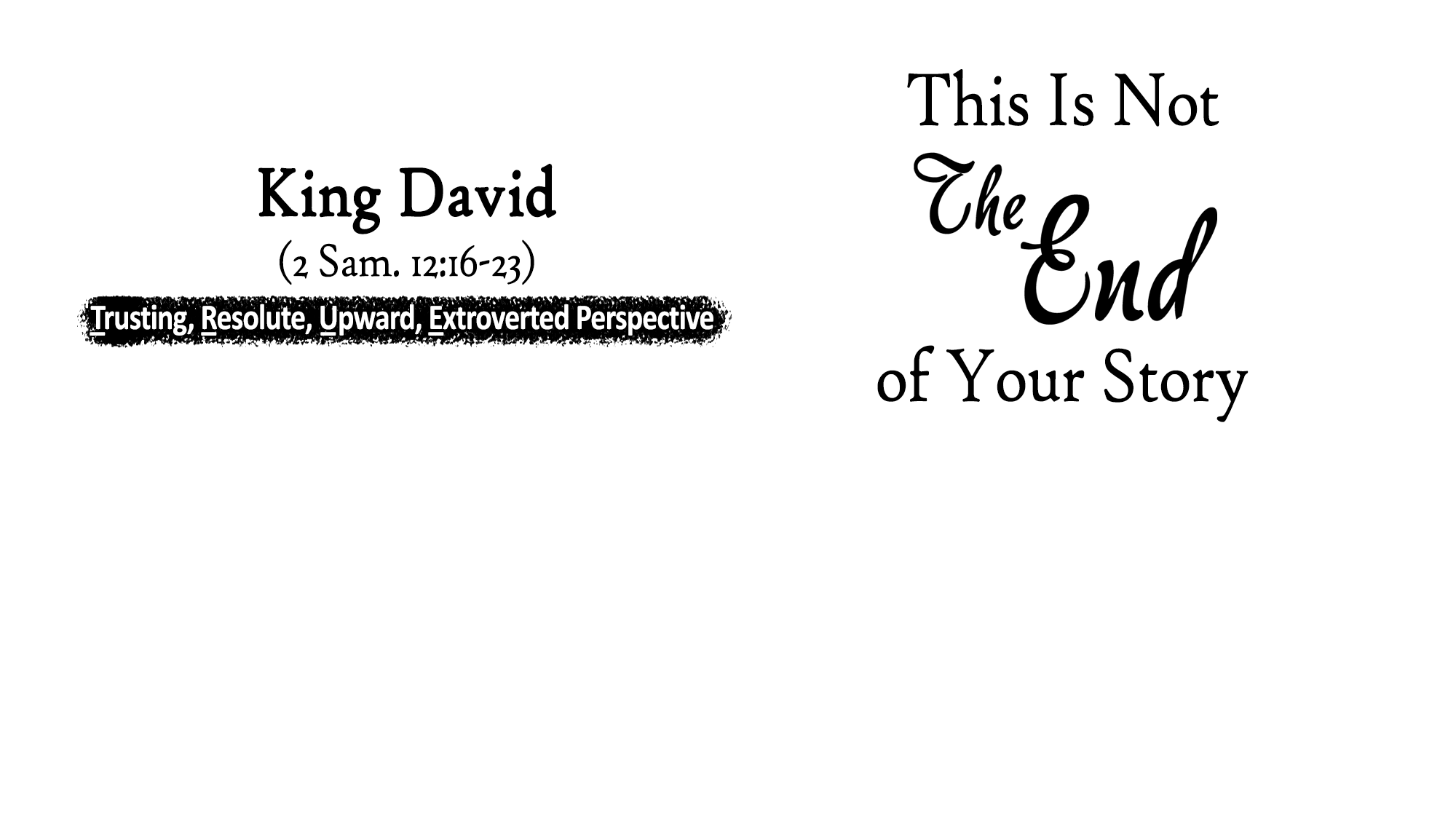 She heard about Jesus and determined to go to Him (5:27)
She had faith that even doing a little would be blessed by Jesus (5:28)
She pushed herself to get closer and closer to Jesus (5:27, 31, 33)
She left in peace (5:34), no doubt making a positive effect on others
The trials of life do not have to define you or limit you!
There is more that you can do for God!  That’s why you’re here!
Find something simple to do to make a positive difference for others!
Make sure you’re pointed toward and ready for heaven!
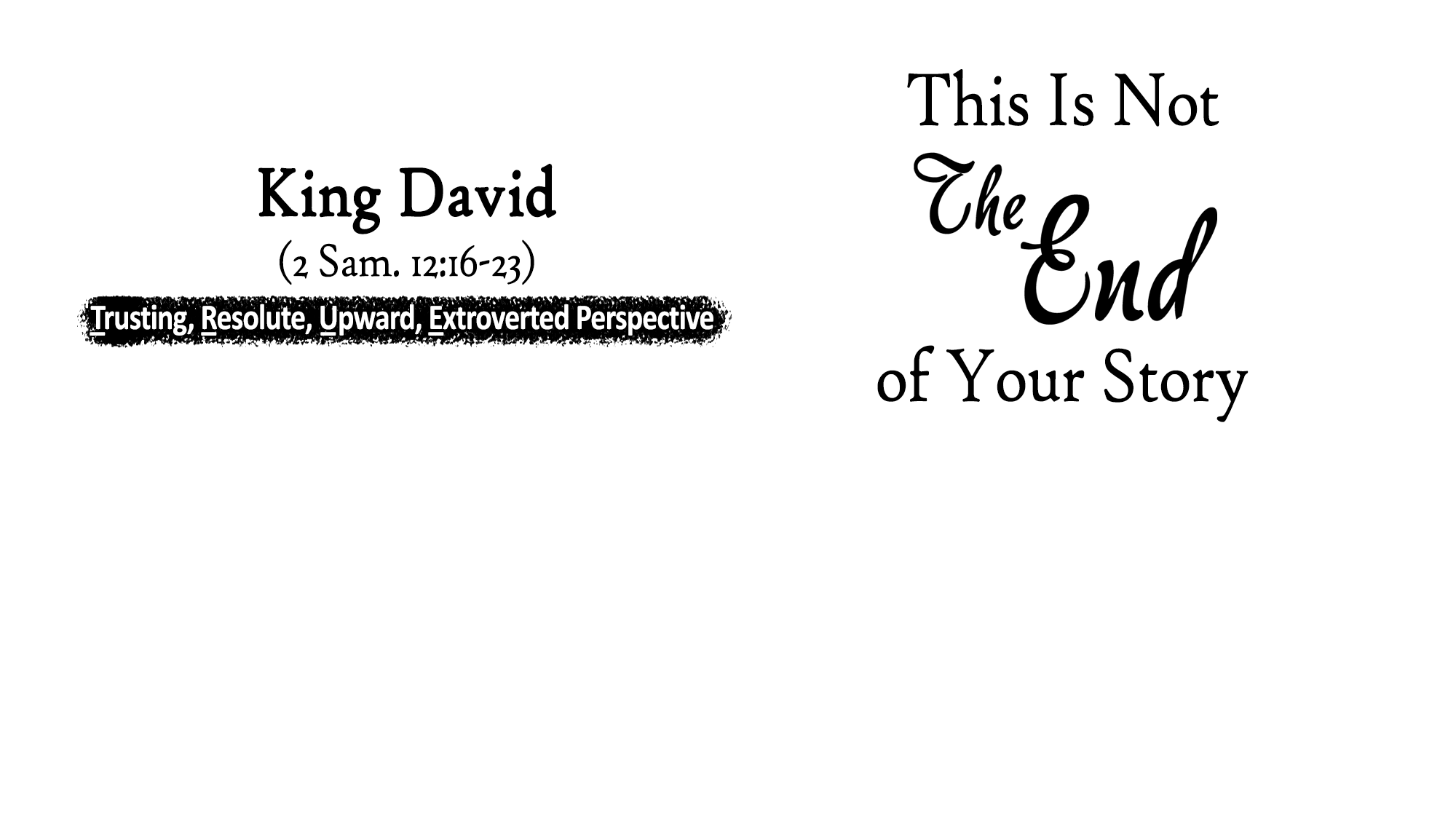 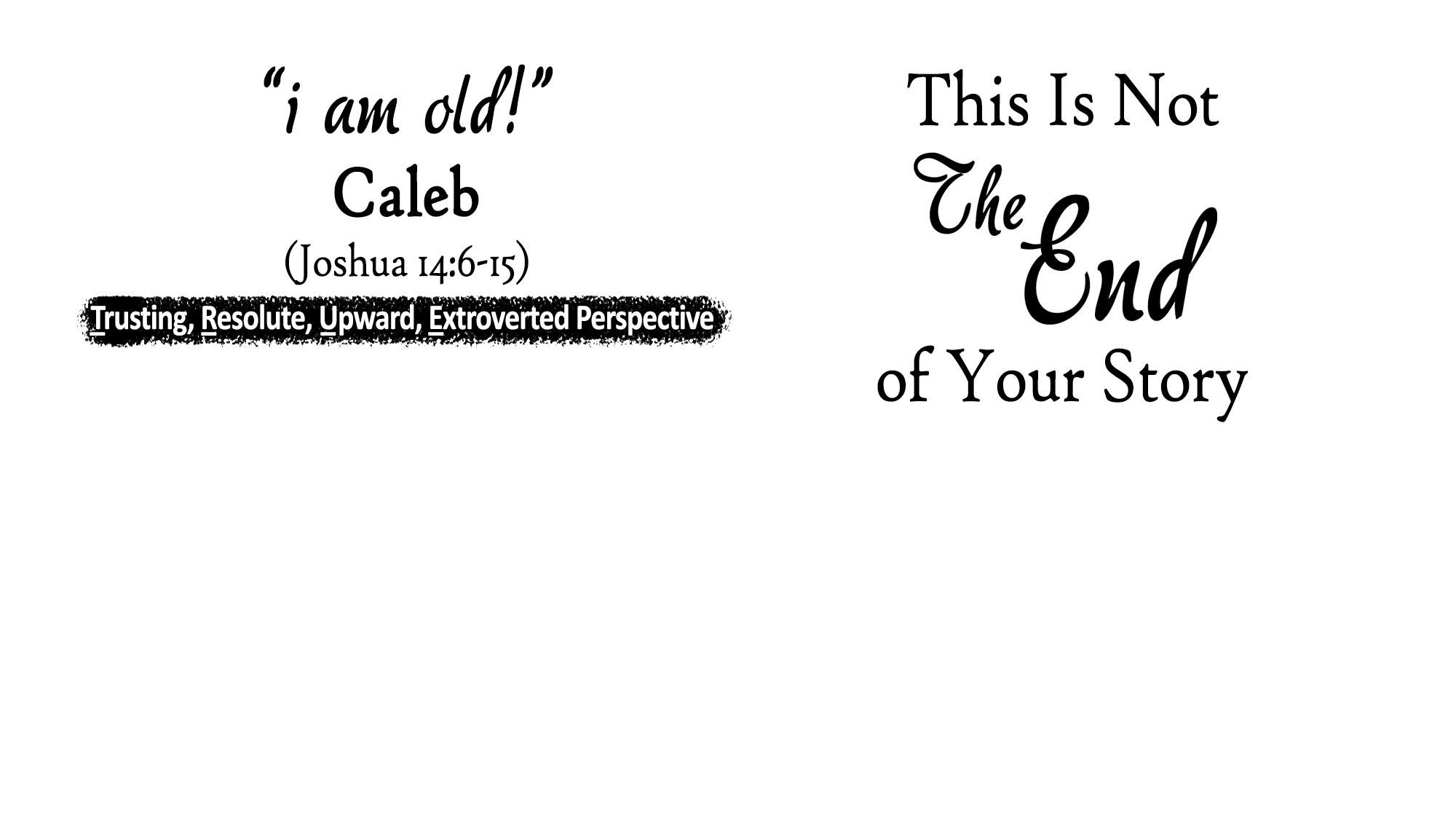 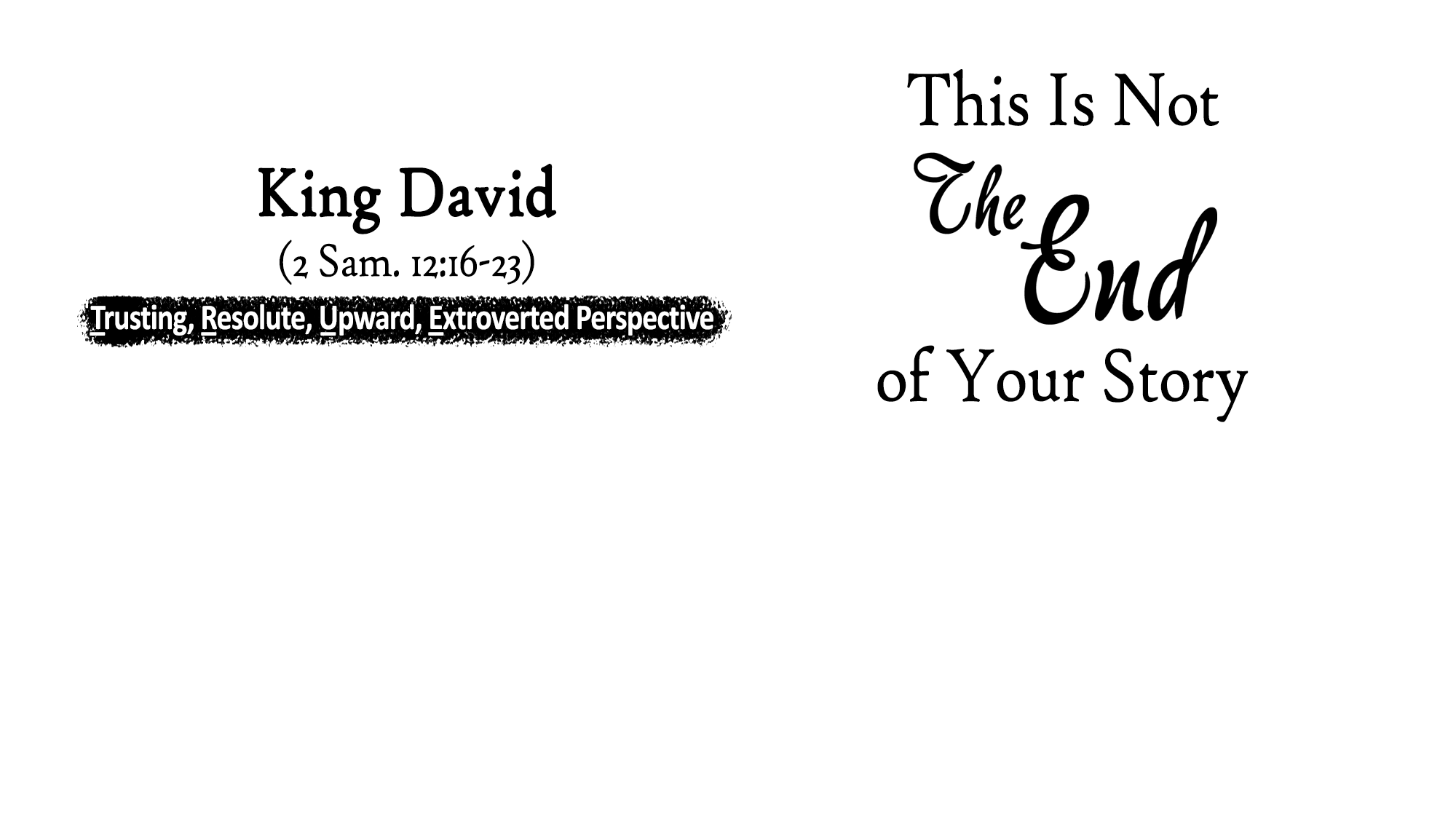 Caleb wholly followed the Lord his whole life (14:8, 9, 14)
Caleb trusted in the Lord to keep His promises (14:9-10)
Caleb was not ready to quit and miss his opportunity (14:11)
Caleb demanded an opportunity to work for the Lord (14:12)
Caleb had confidence that the Lord would be with him (14:12)
The trials of life do not have to define you or limit you!
There is more that you can do for God!  That’s why you’re here!
Find something simple to do to make a positive difference for others!
Make sure you’re pointed toward and ready for heaven!
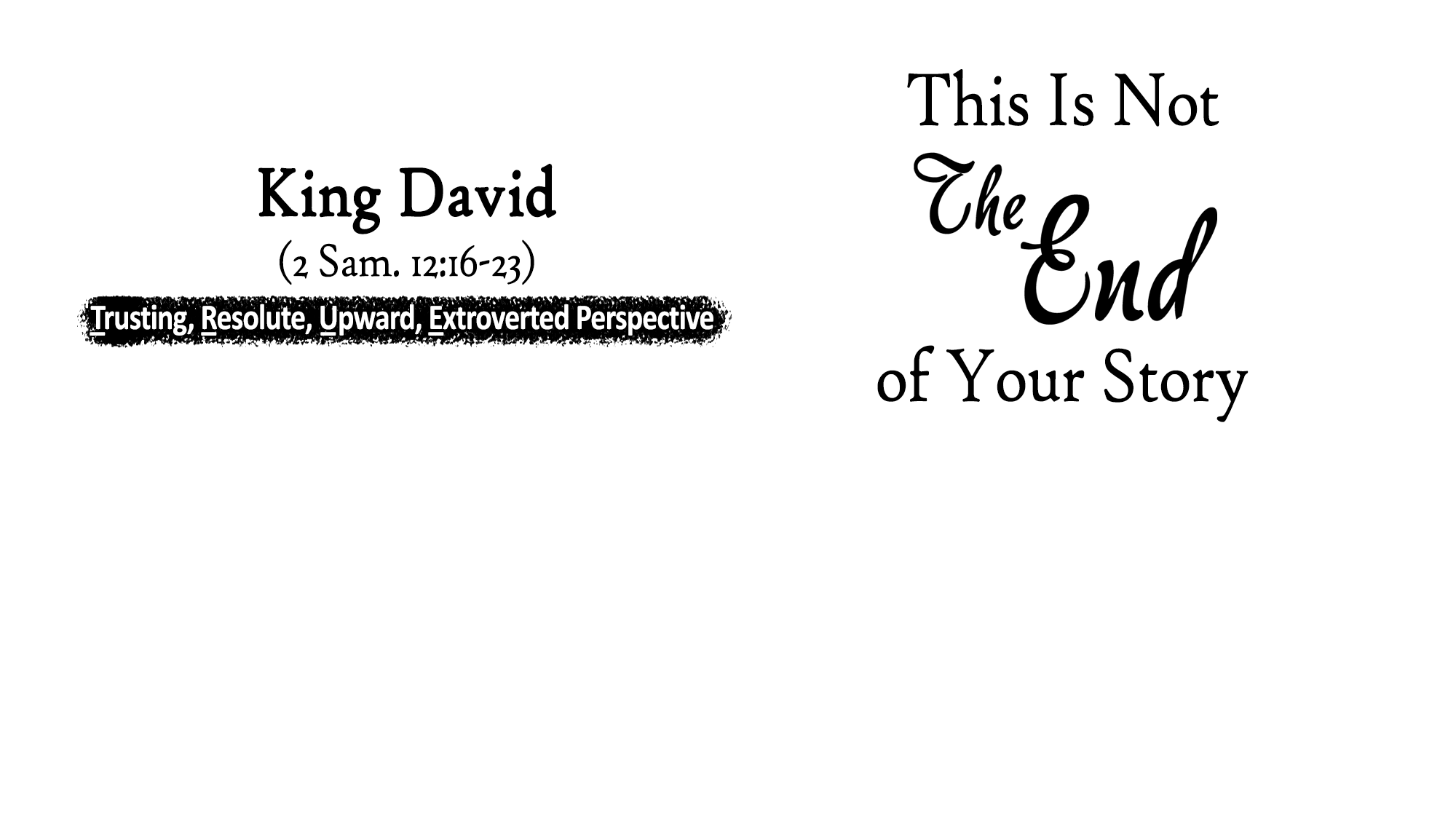 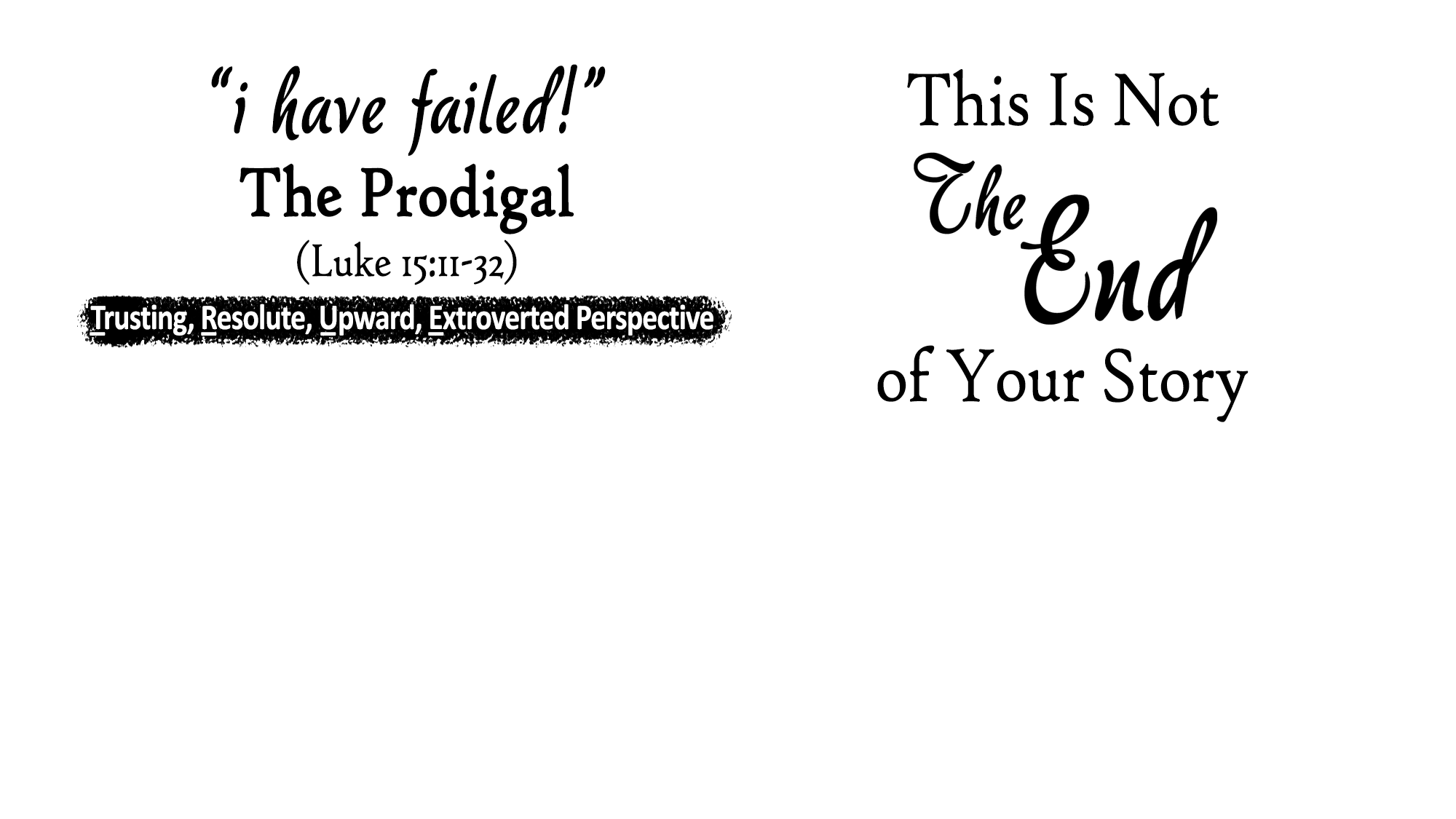 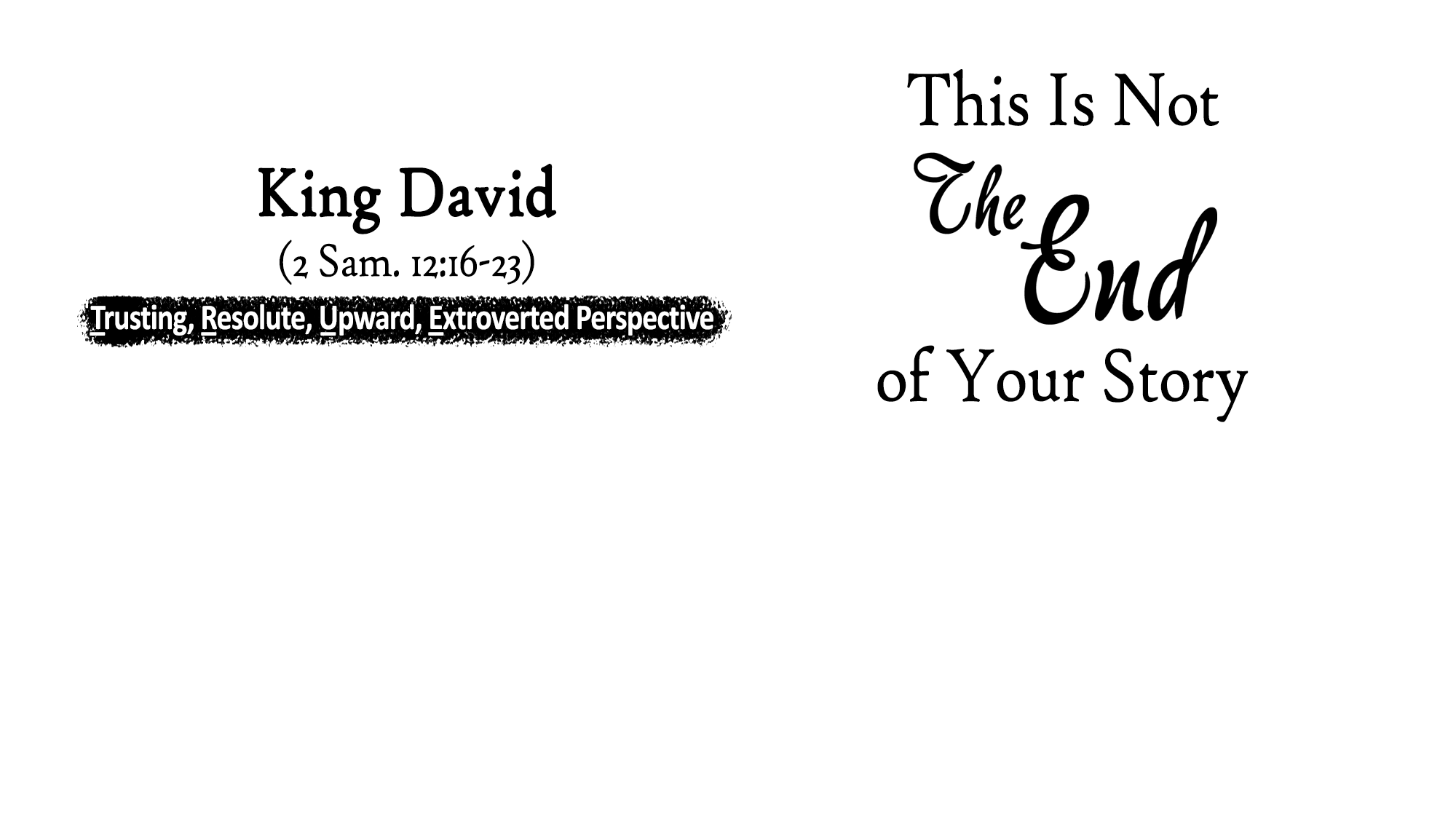 The son woke up and realized how far from home and self he was (15:17)
The son humbled himself, repented and recognized his unworthiness (15:18)
The son got up, left the pigpen where his failures led him and went home (15:20)
His father saw him, felt compassion for him, ran to, embraced him, kissed him, forgave him and restored him (15:20-24)
The trials of life do not have to define you or limit you!
There is more that you can do for God!  That’s why you’re here!
Find something simple to do to make a positive difference for others!
Make sure you’re pointed toward and ready for heaven!
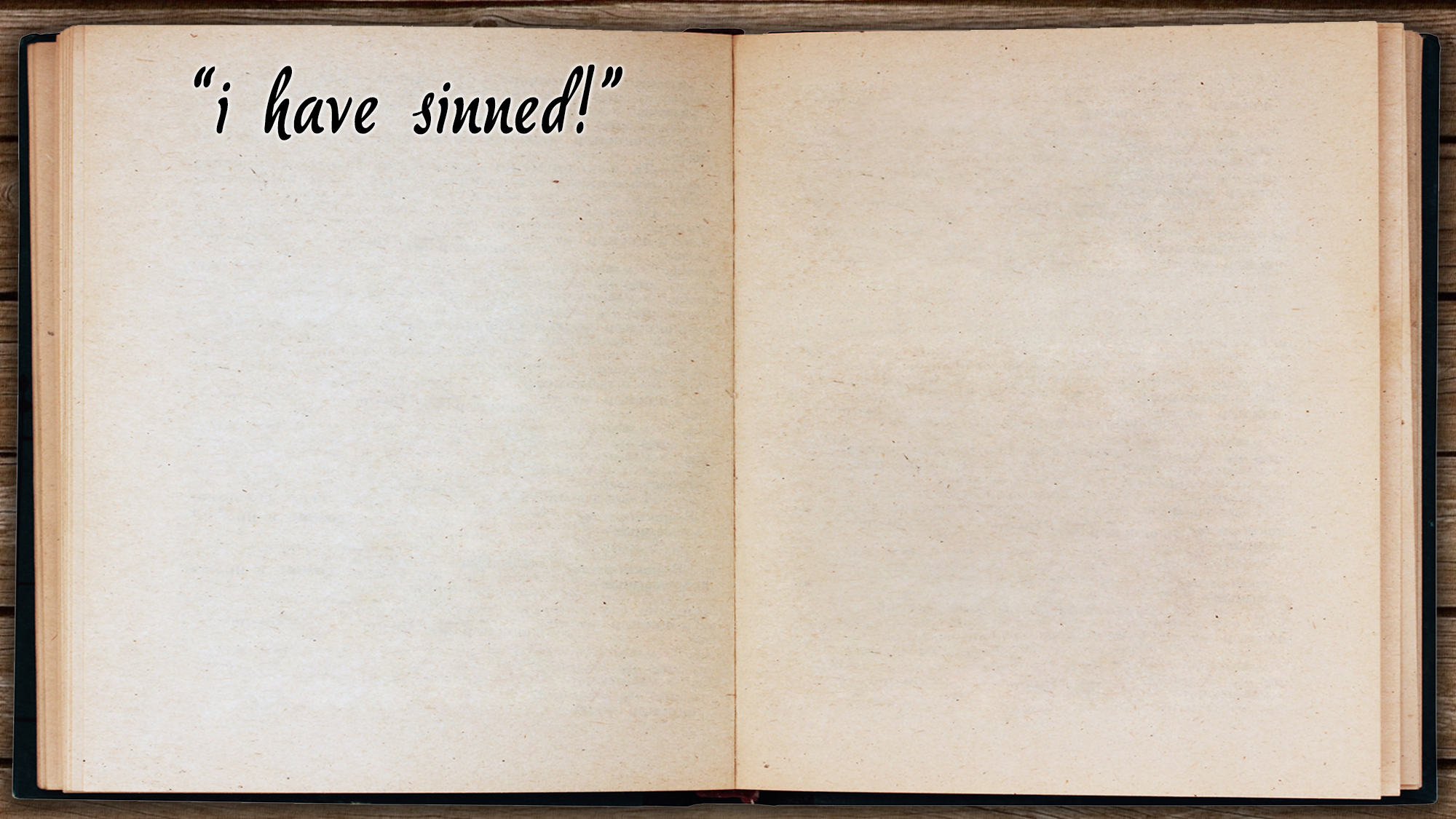 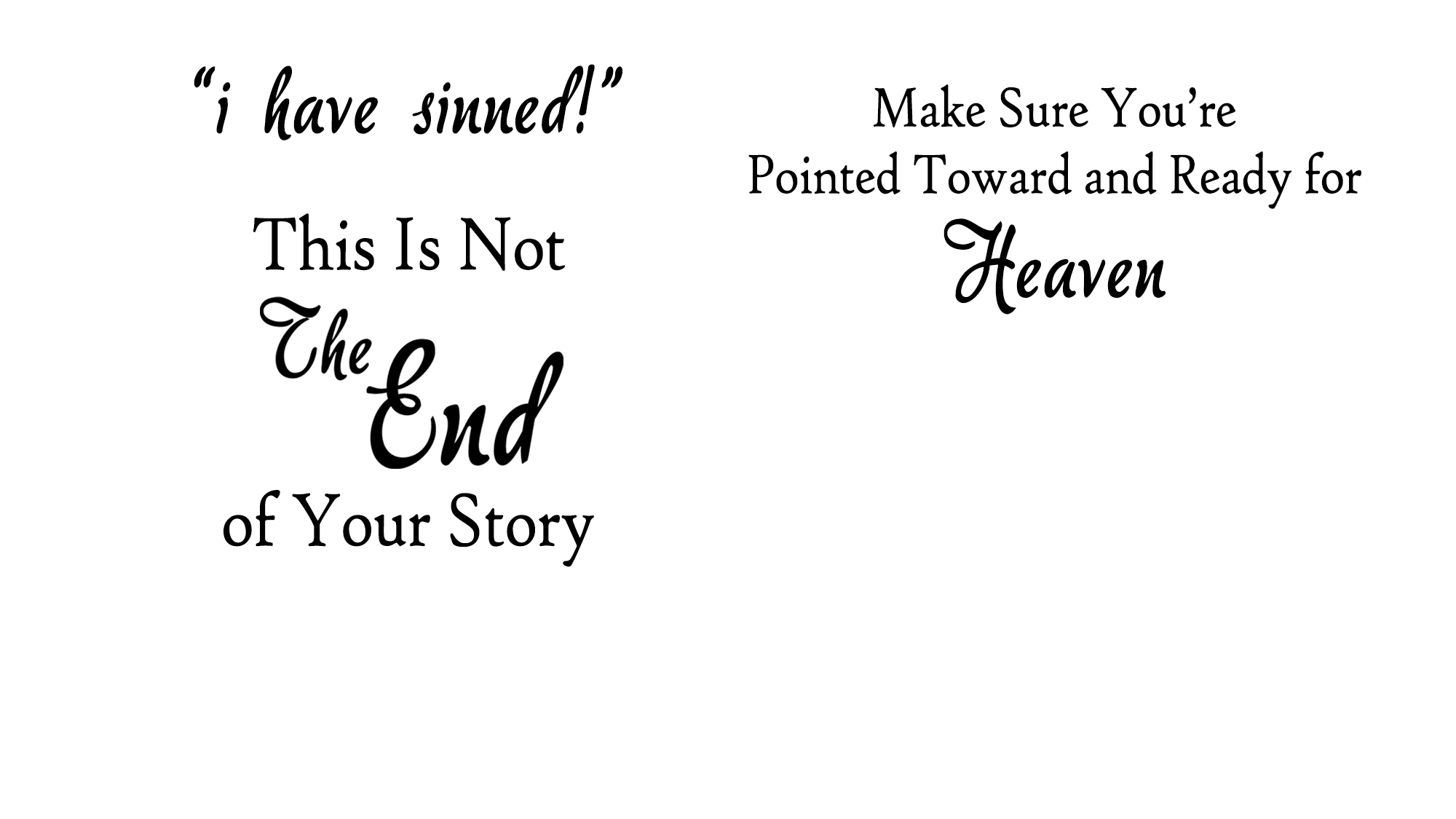 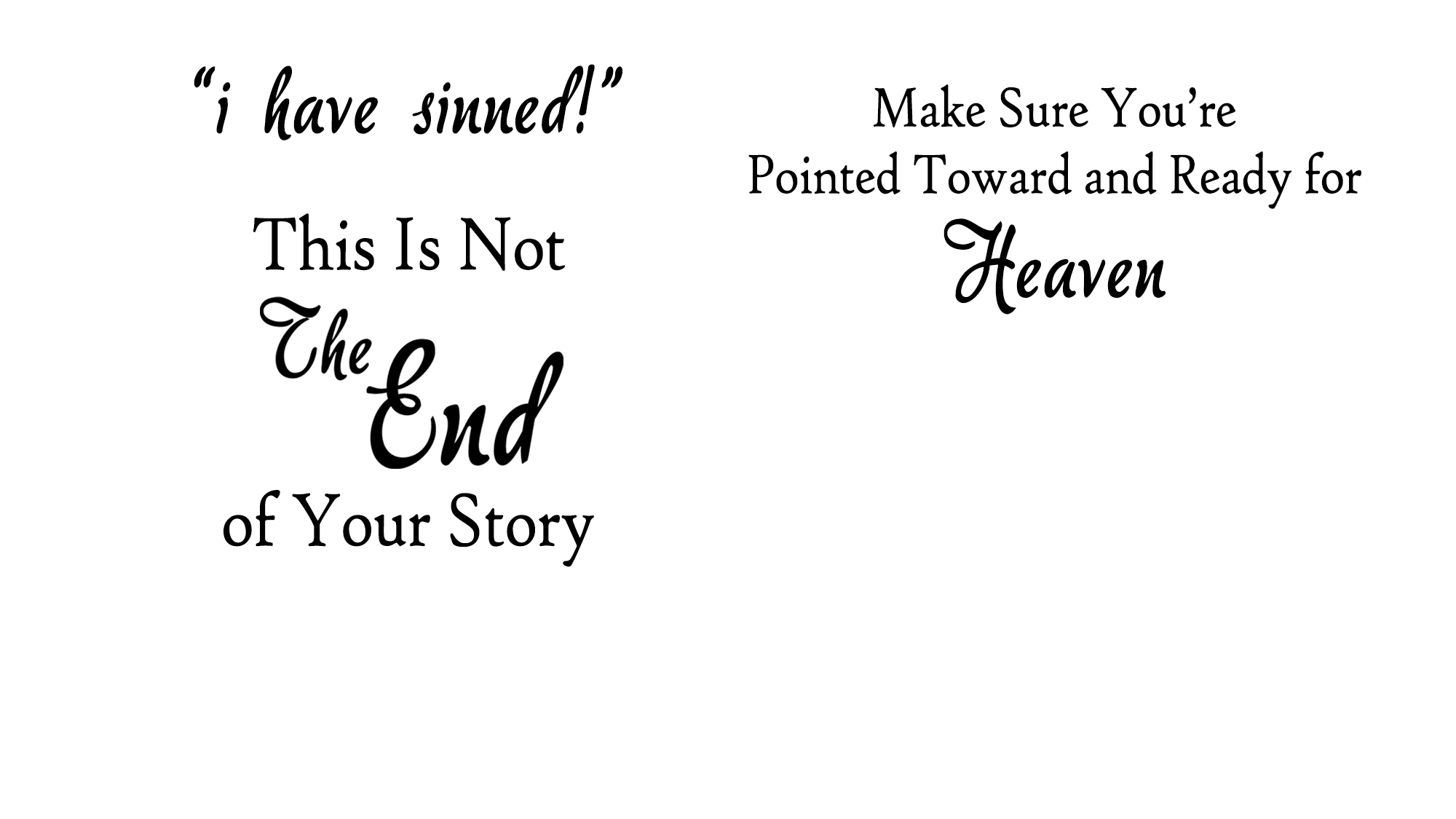 Believe Jesus is God’s Son – Acts 16:31
Repent of your sins – Acts 17:30
Confess your faith – Rom. 10:9
Be immersed into Christ – Mark 16:16
God will forgive all of your sins – Acts 2:38
God will add you to His church – Acts 2:47
God will enroll you in heaven – Heb. 12:23
Walk faithfully with Christ – 1 John 1:7